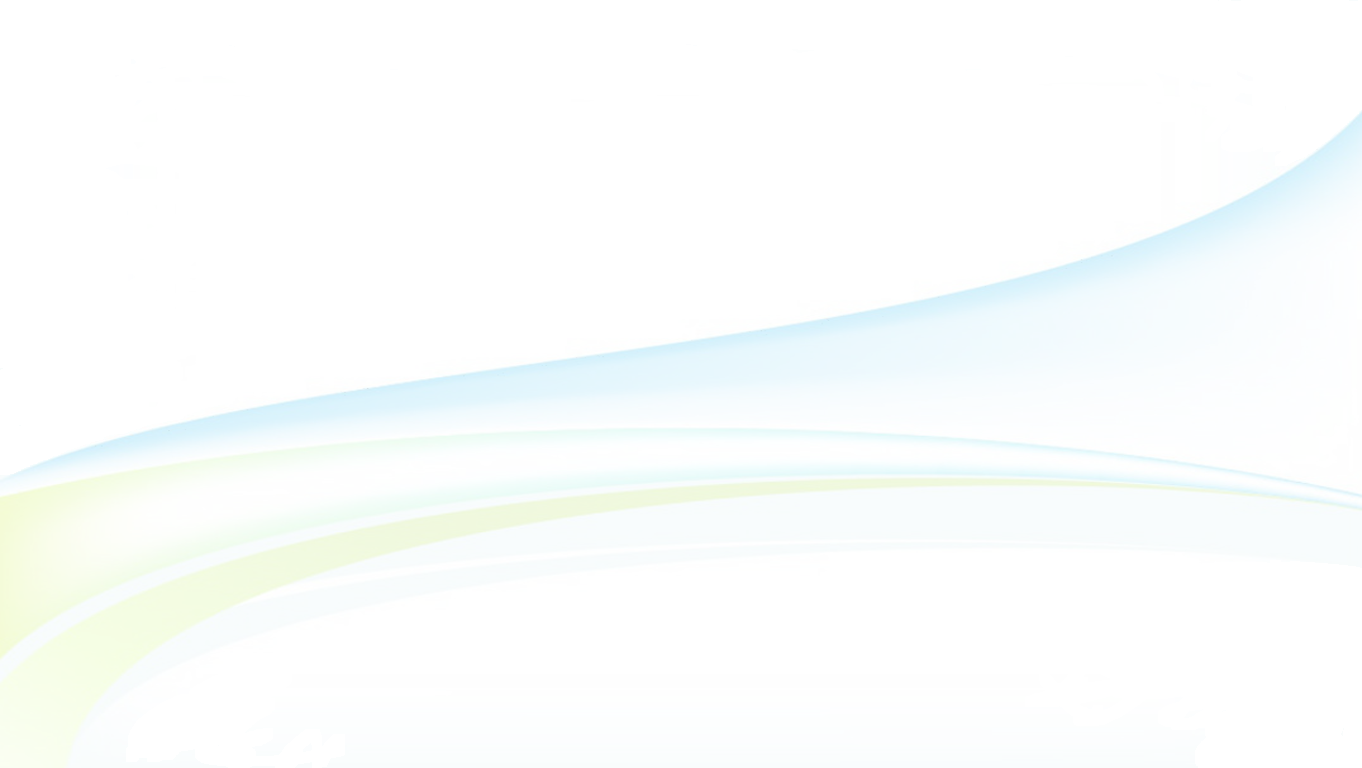 ỦY BAN NHÂN DÂN QUẬN 3PHÒNG GIÁO DỤC VÀ ĐÀO TẠO
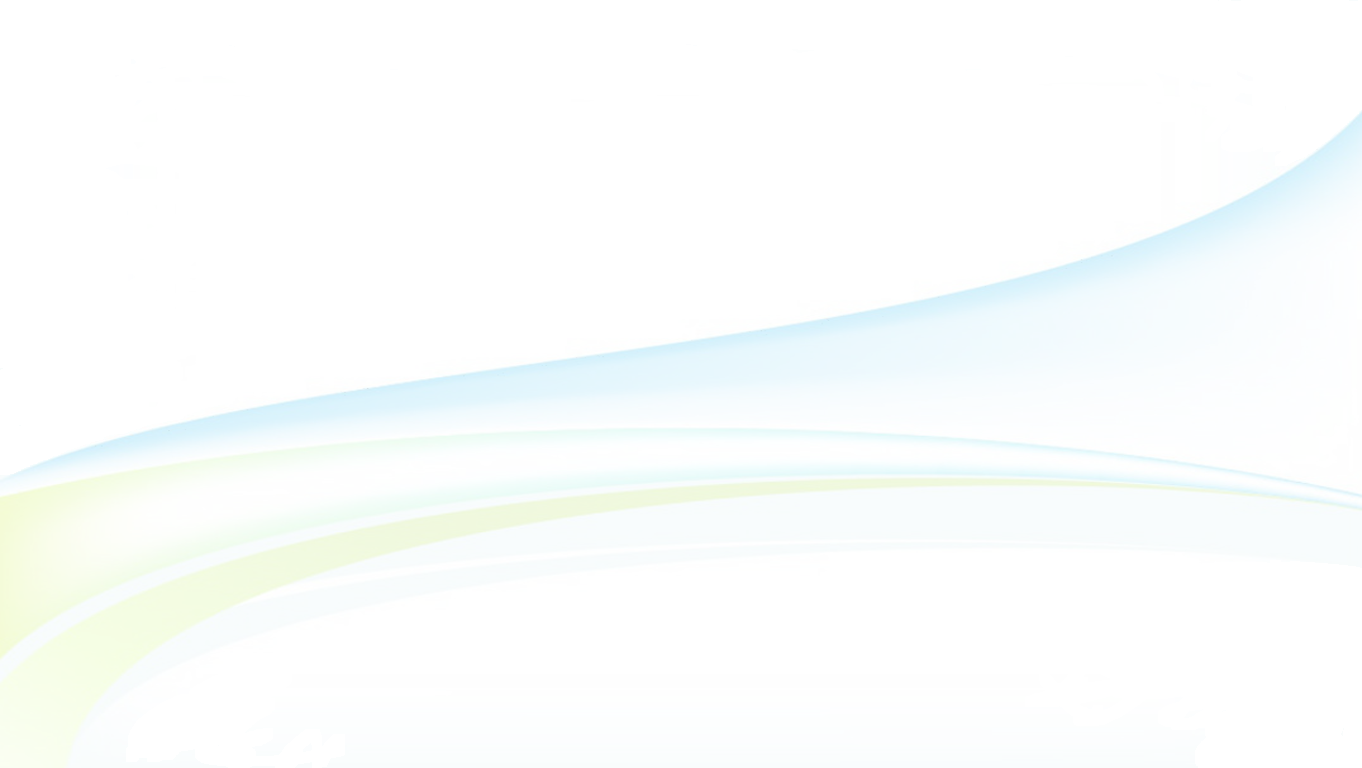 ỦY BAN NHÂN DÂN QUẬN 3TRƯỜNG TIỂU HỌC NGUYỄN THI
MÔN TIẾNG ANH LỚP 4
Giáo viên thực hiện: Lê Toàn Thắng
Năm học: 2021 - 2022
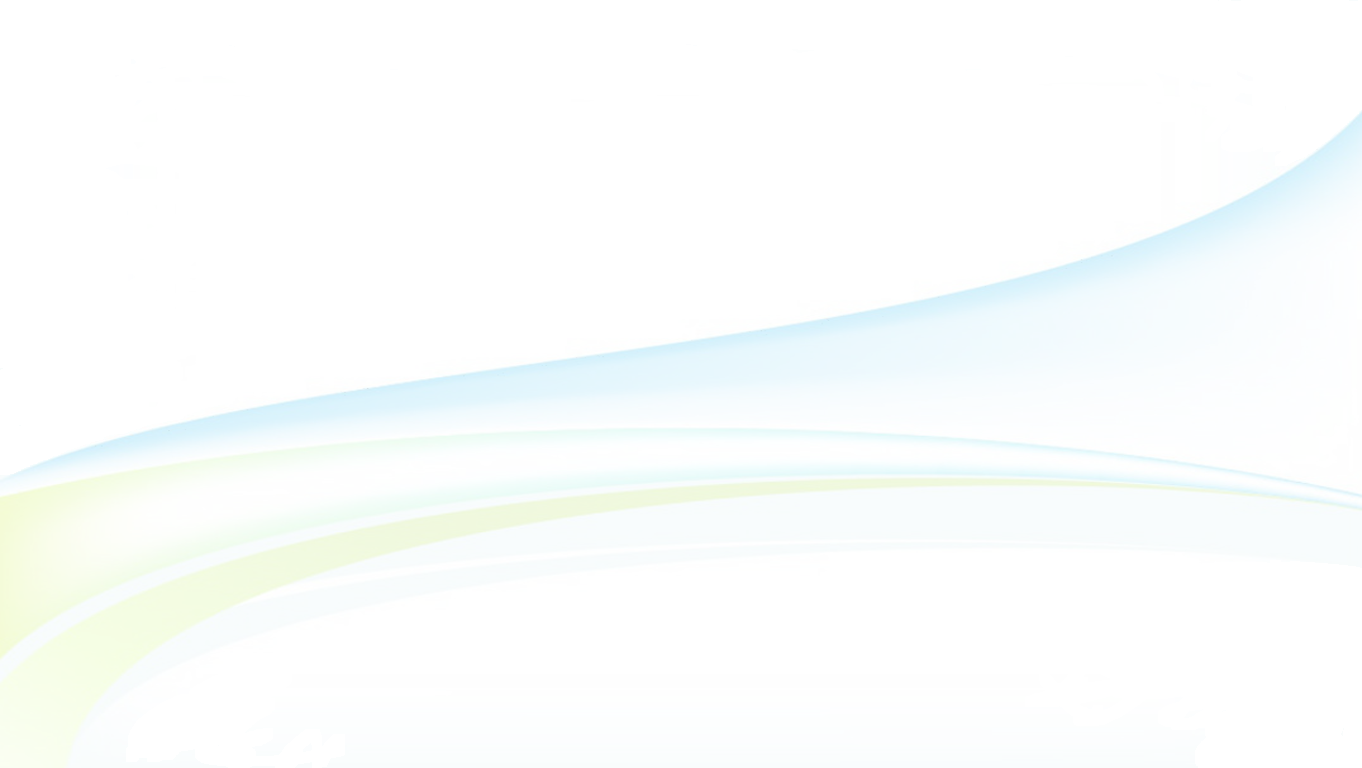 GRADE 4
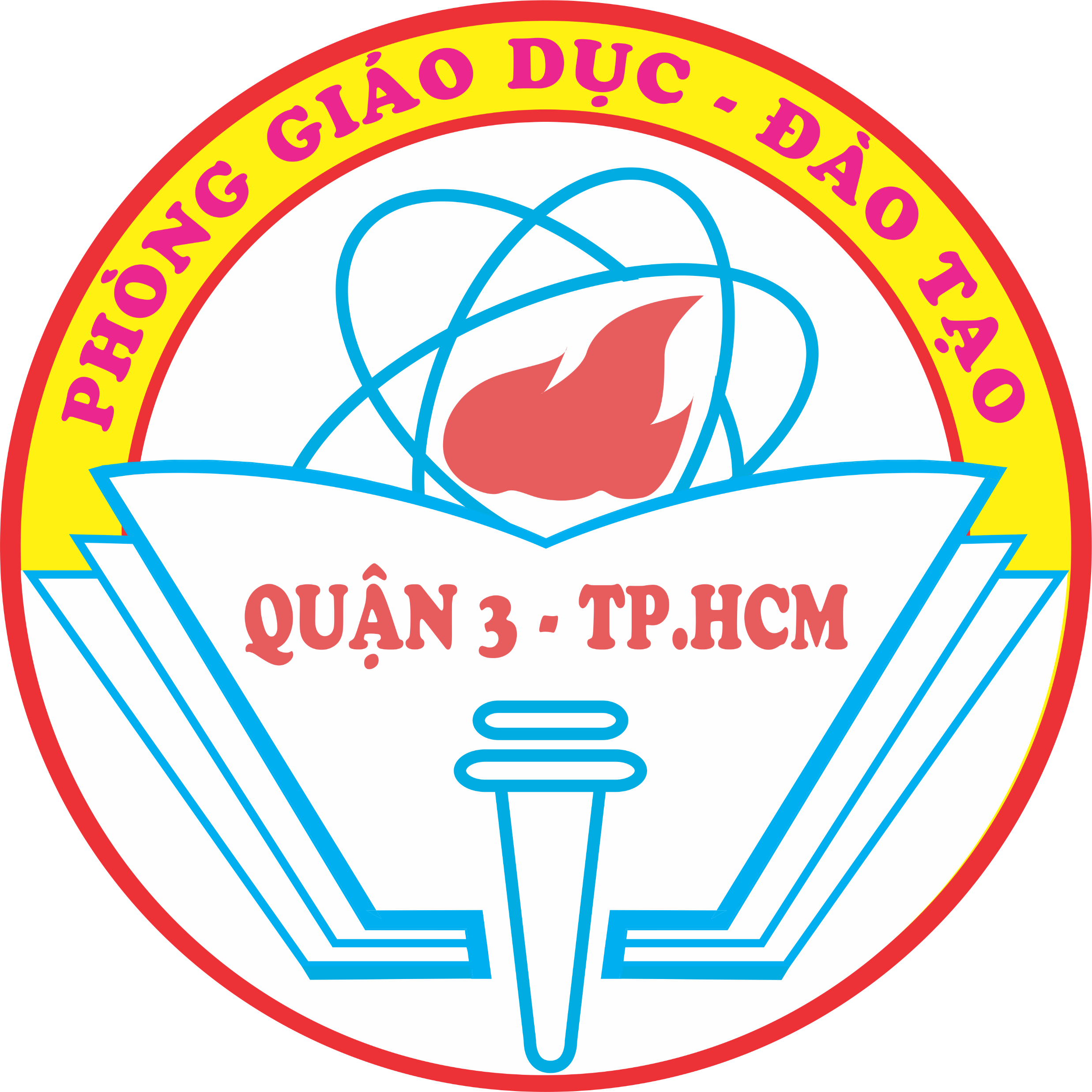 Unit 1:They’re from Australia
LESSON 2
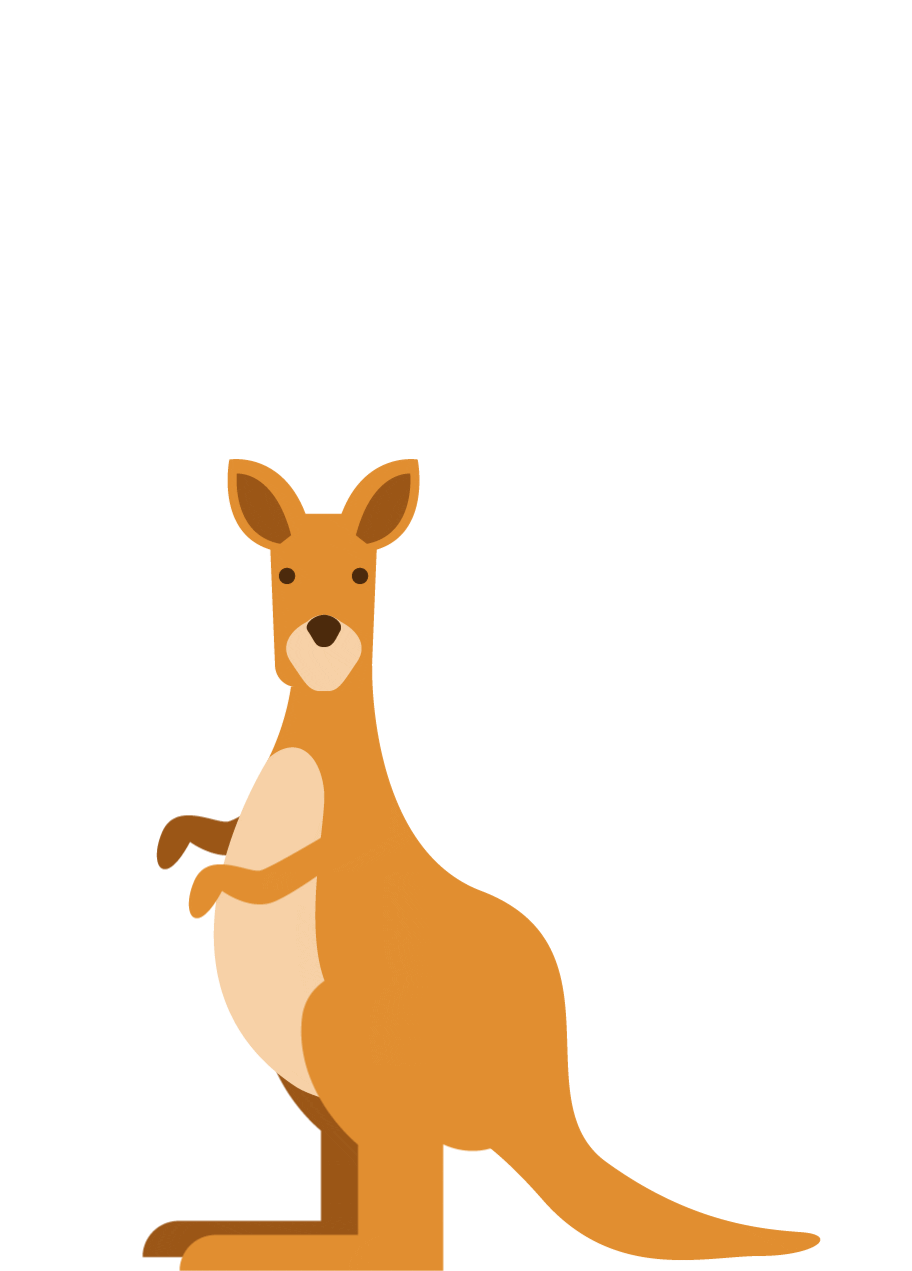 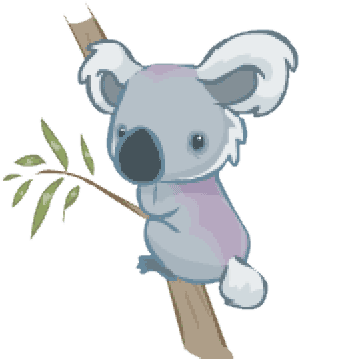 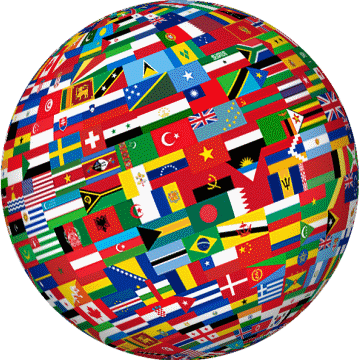 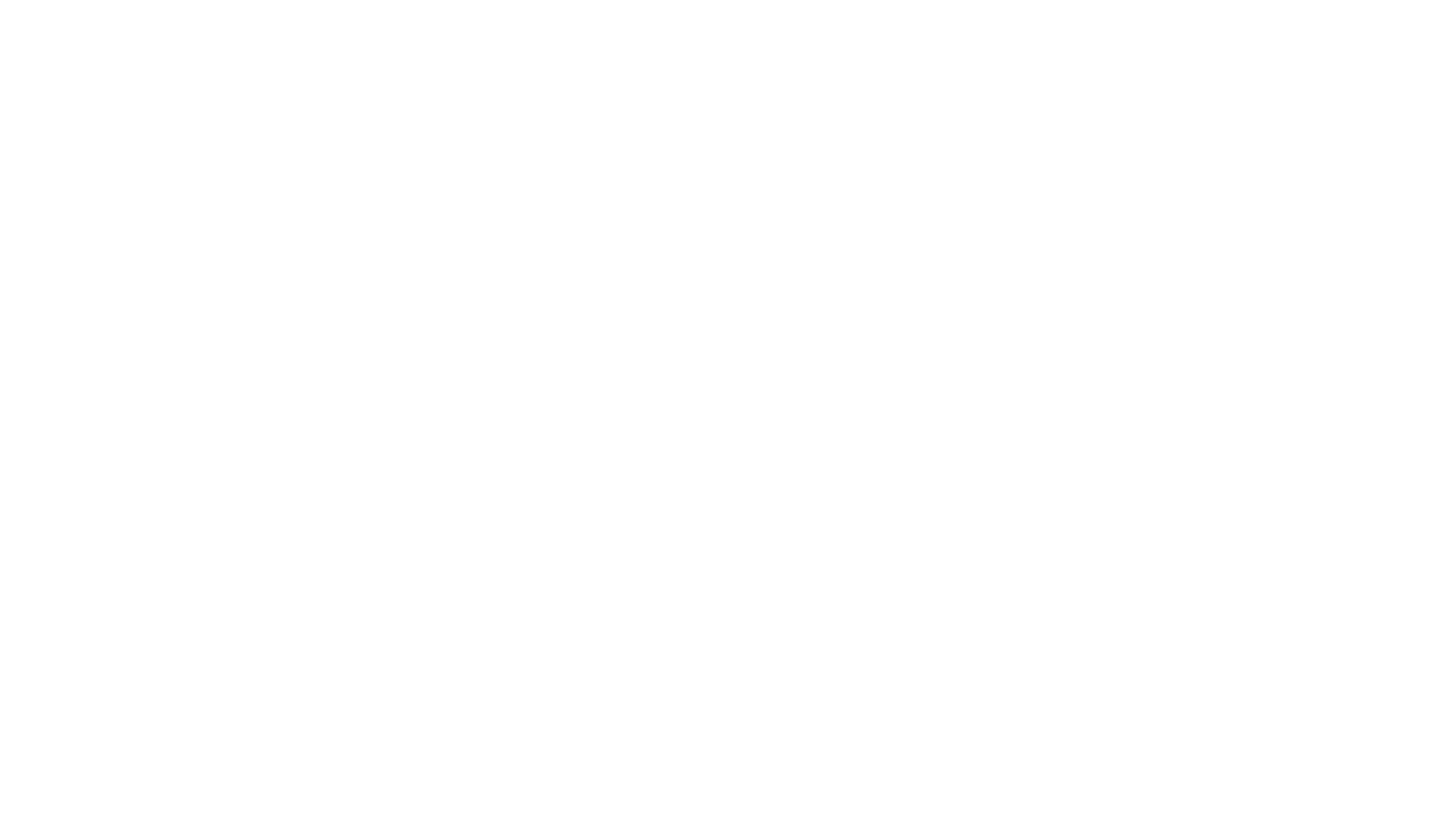 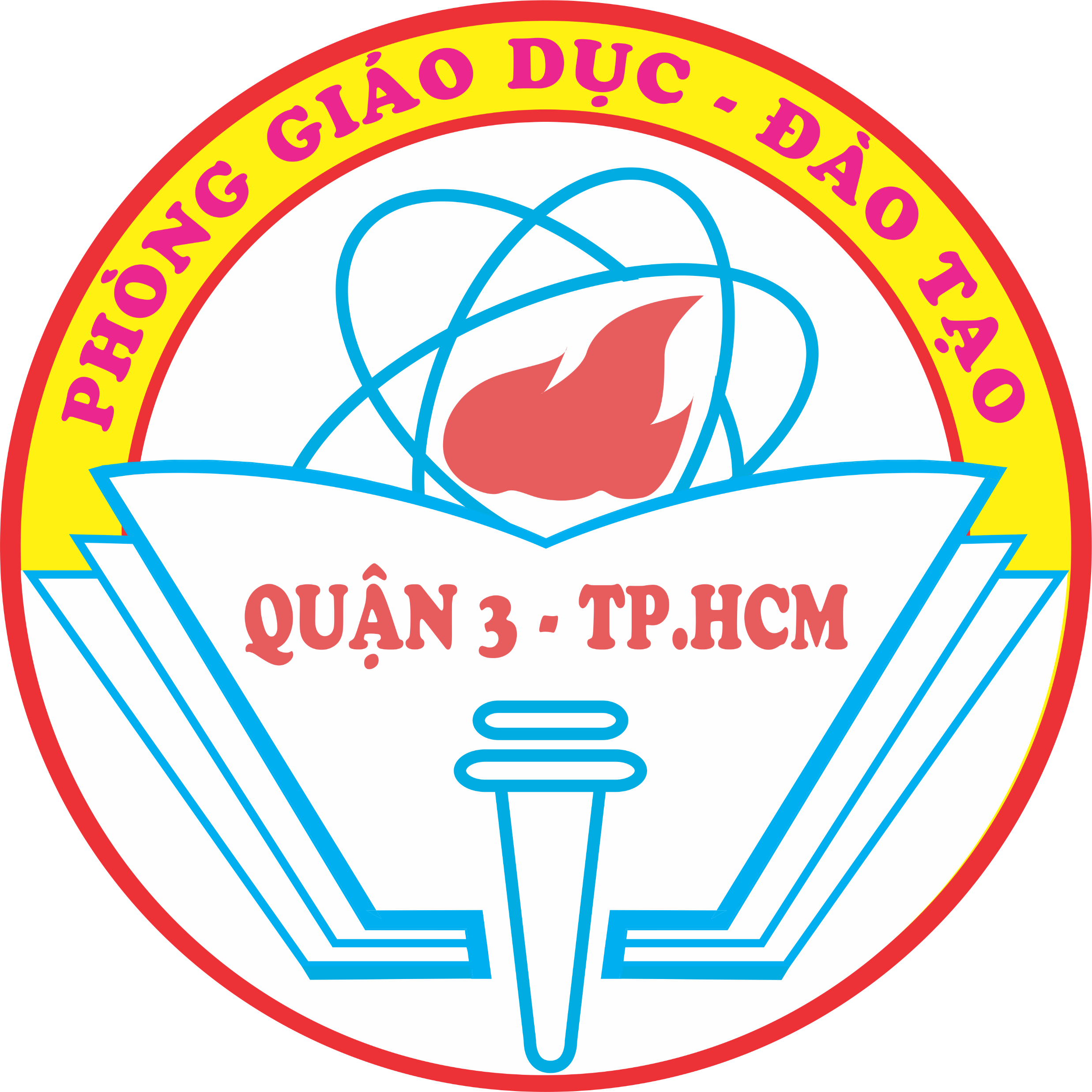 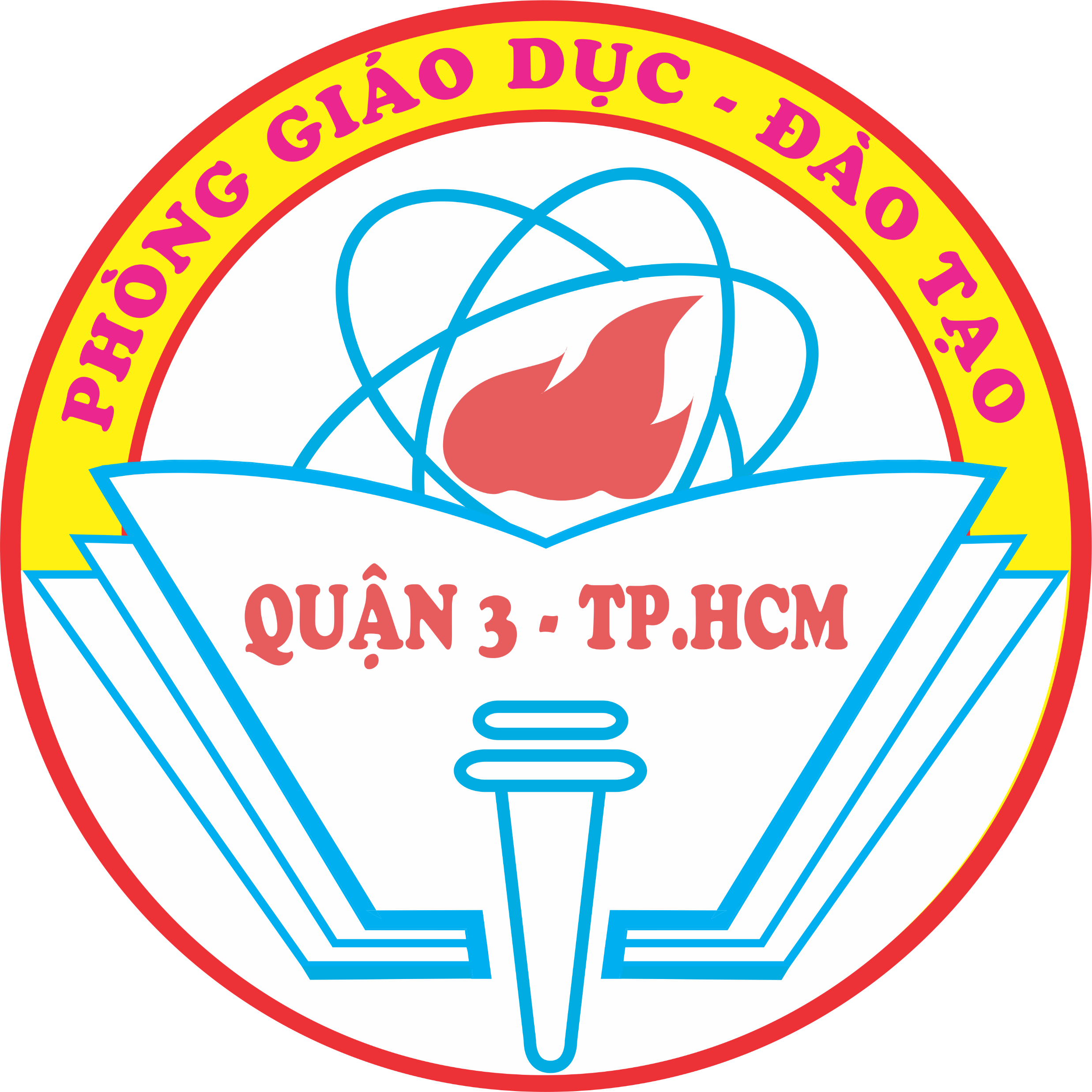 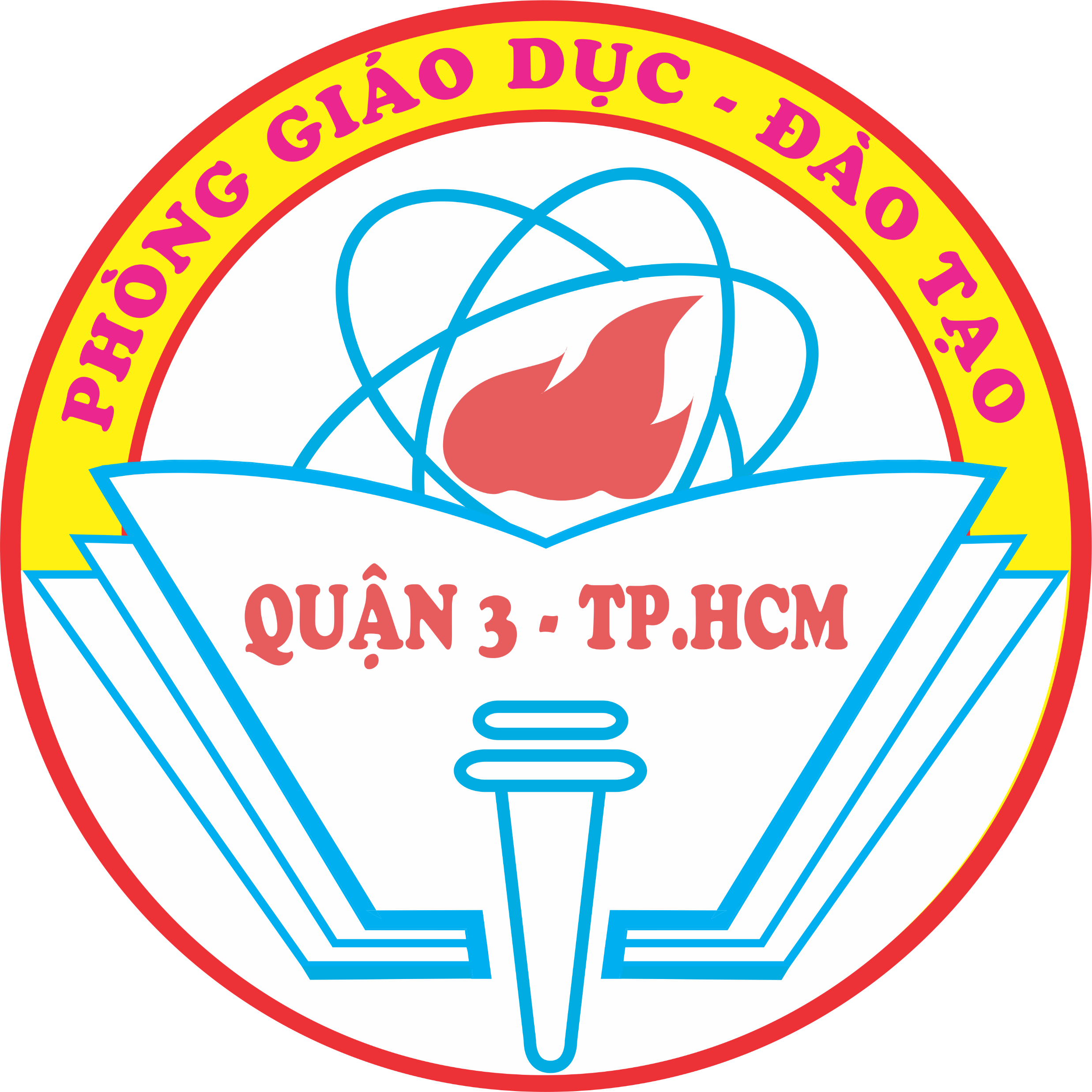 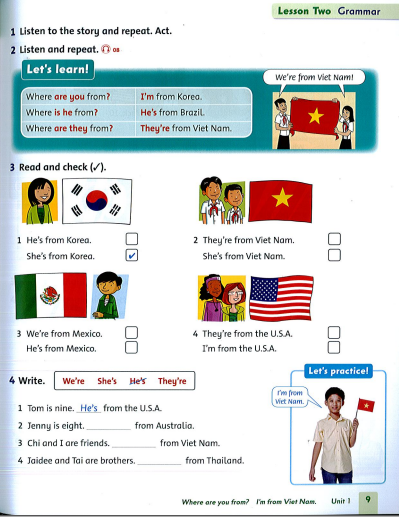 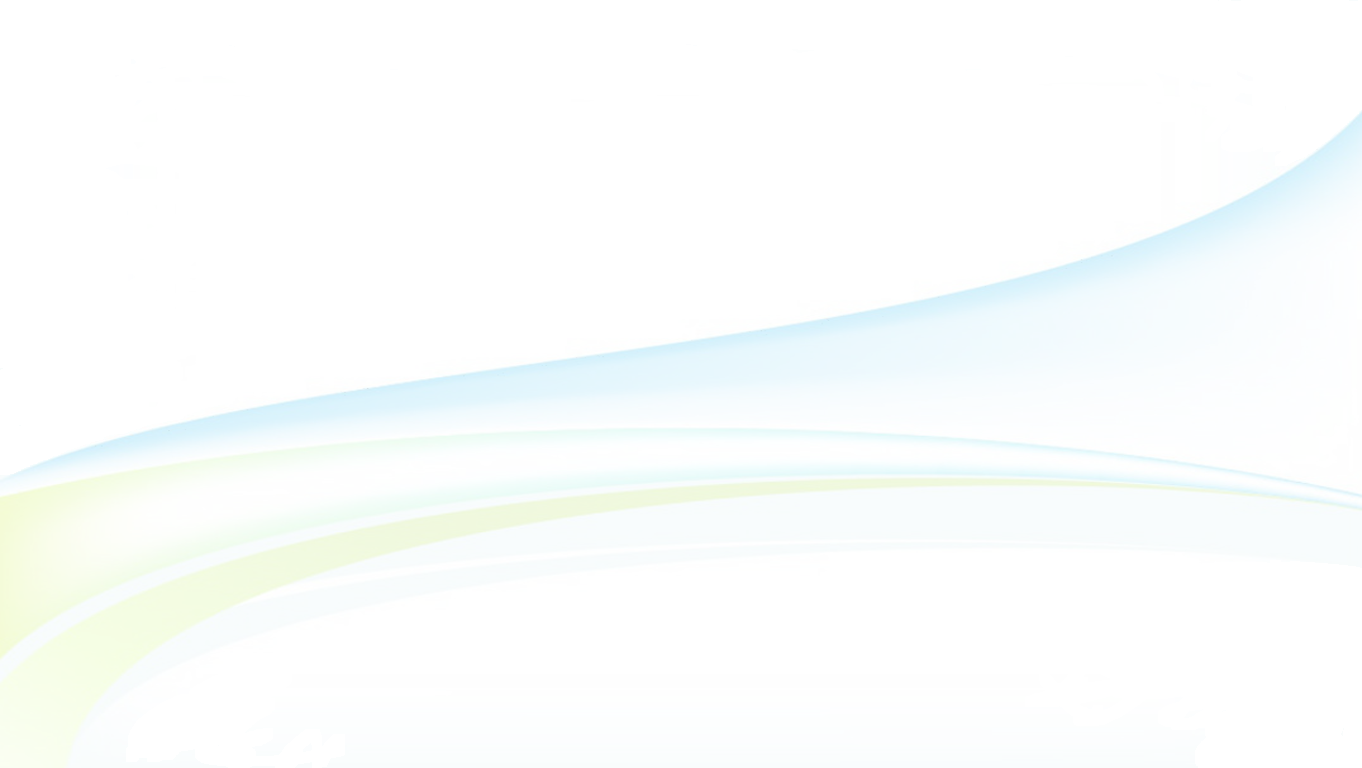 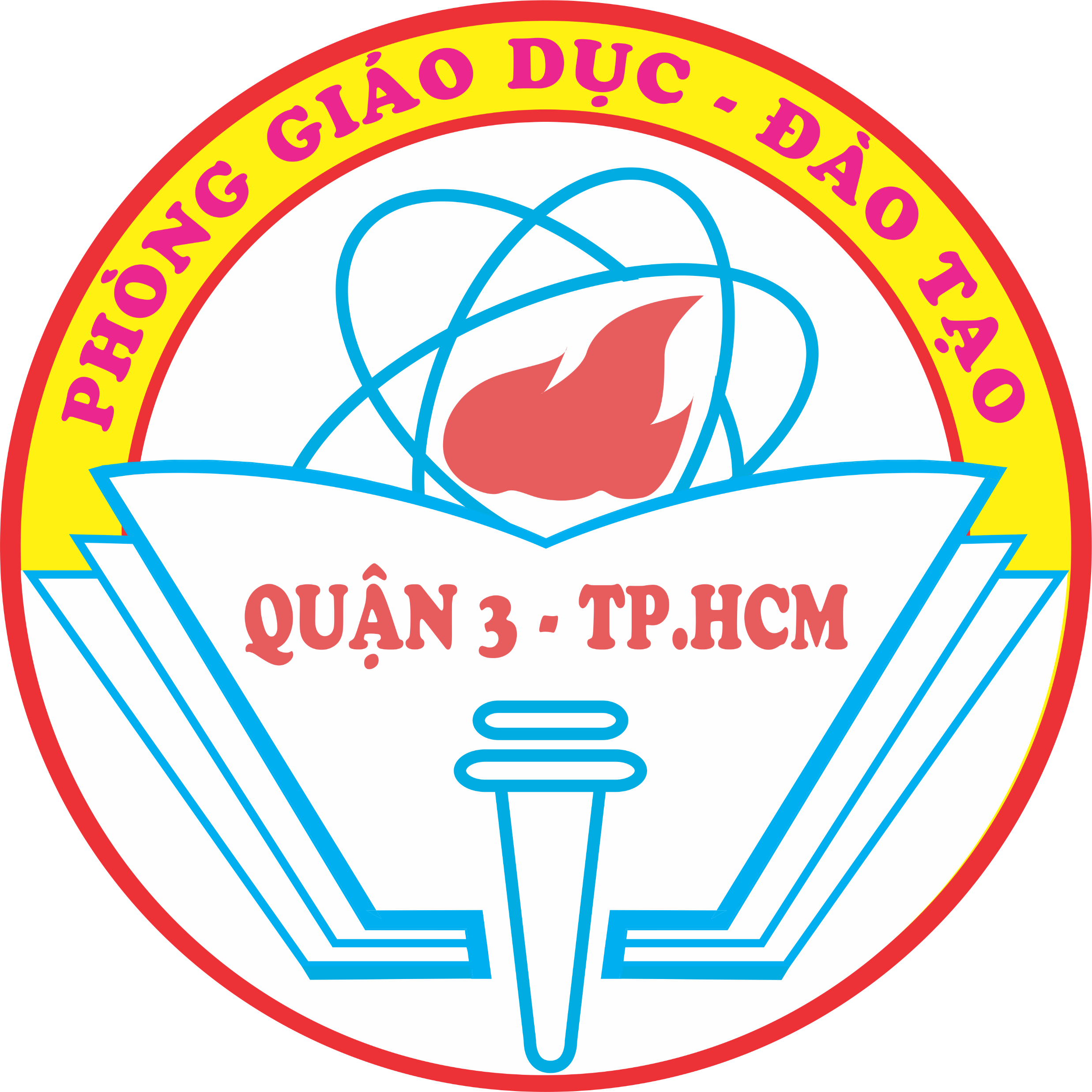 Listen and point
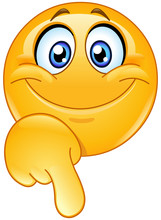 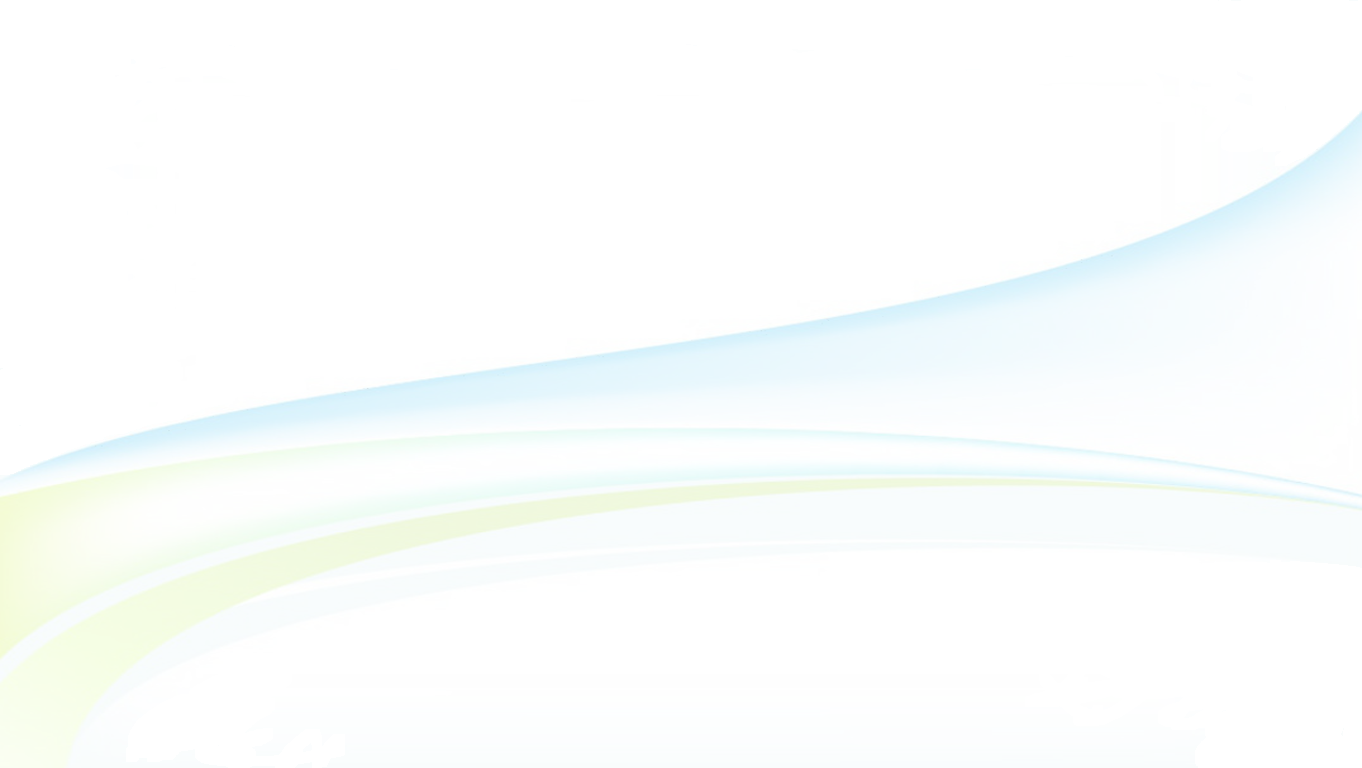 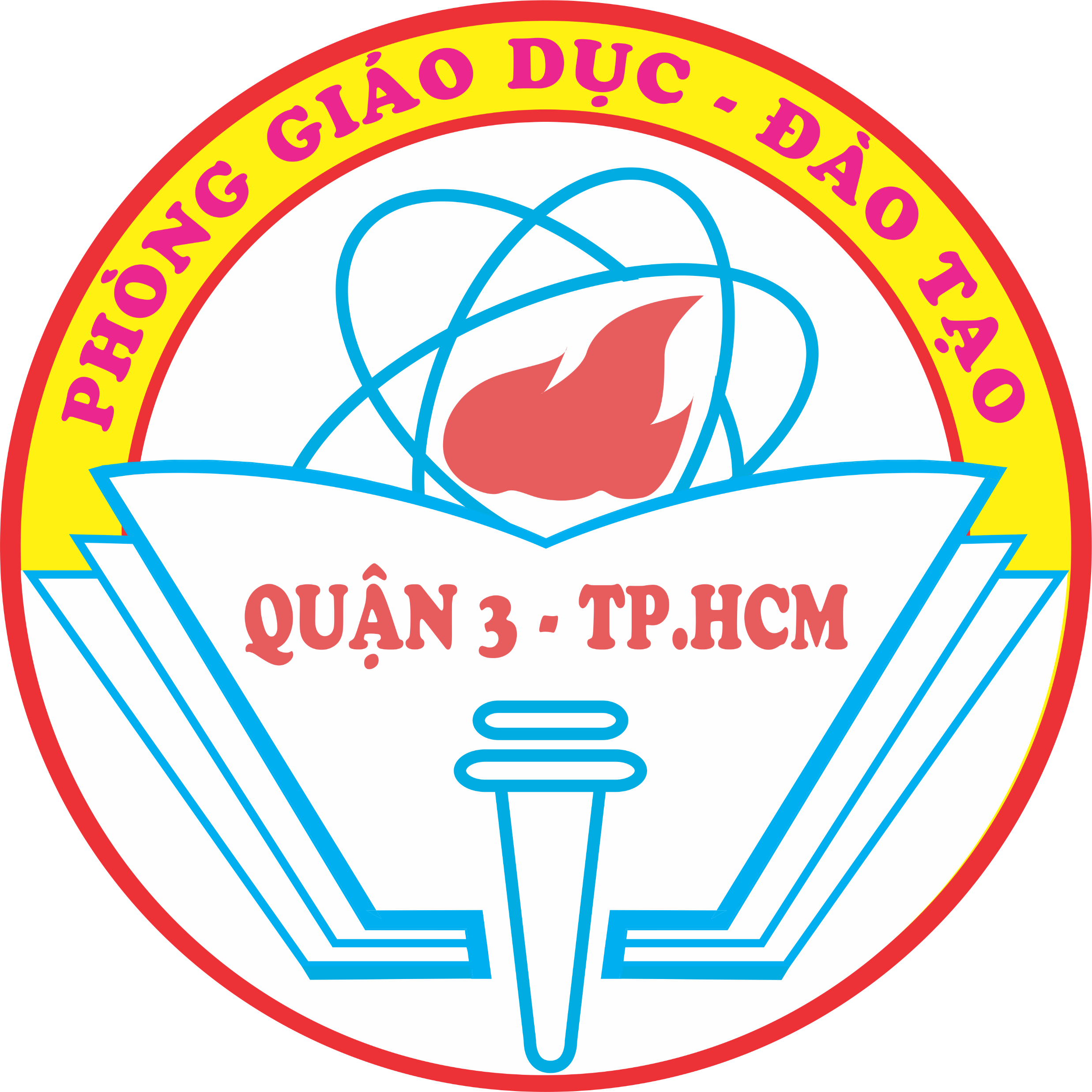 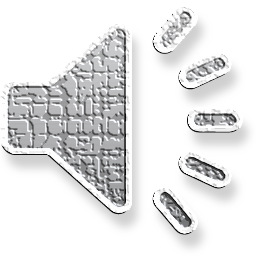 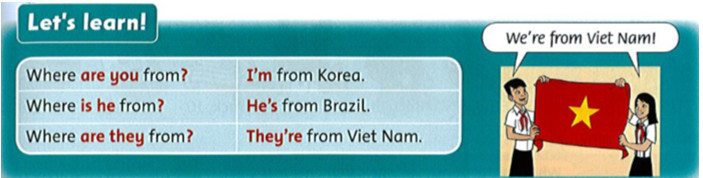 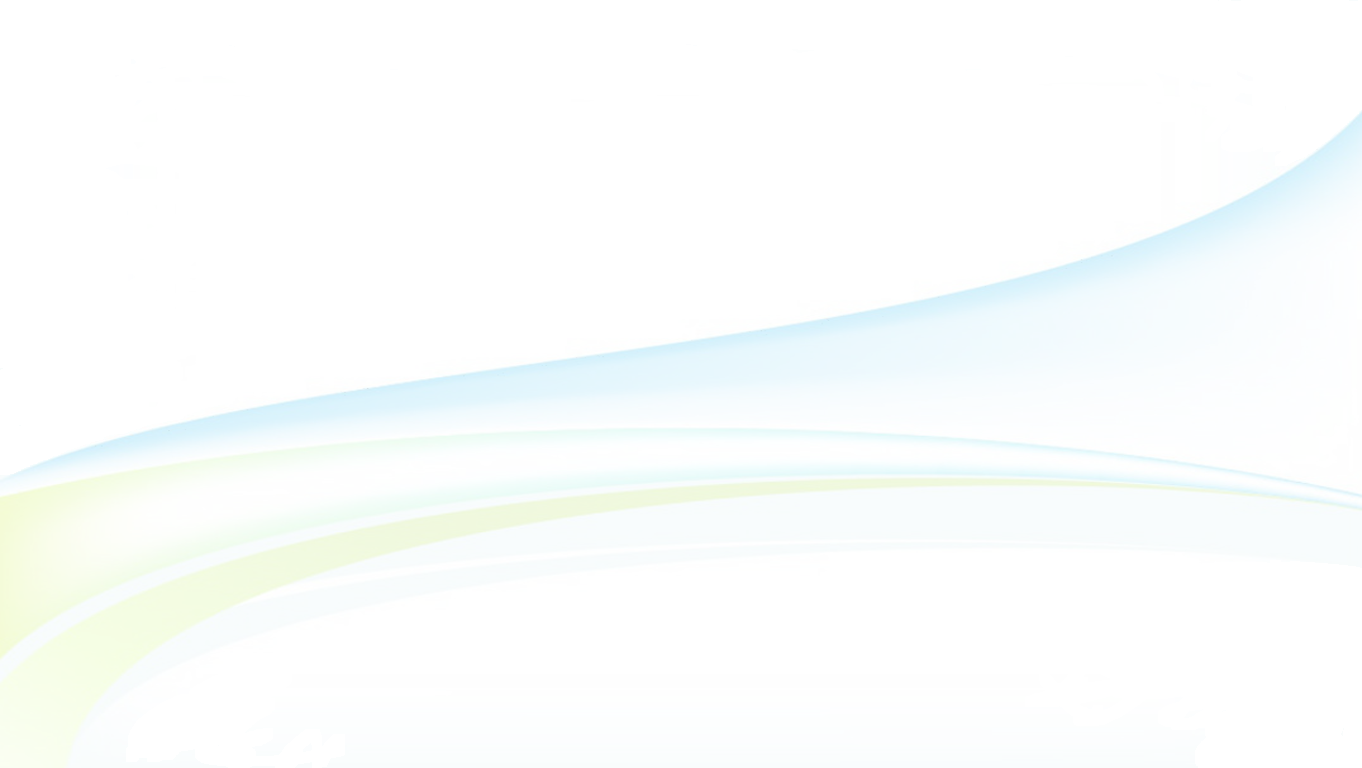 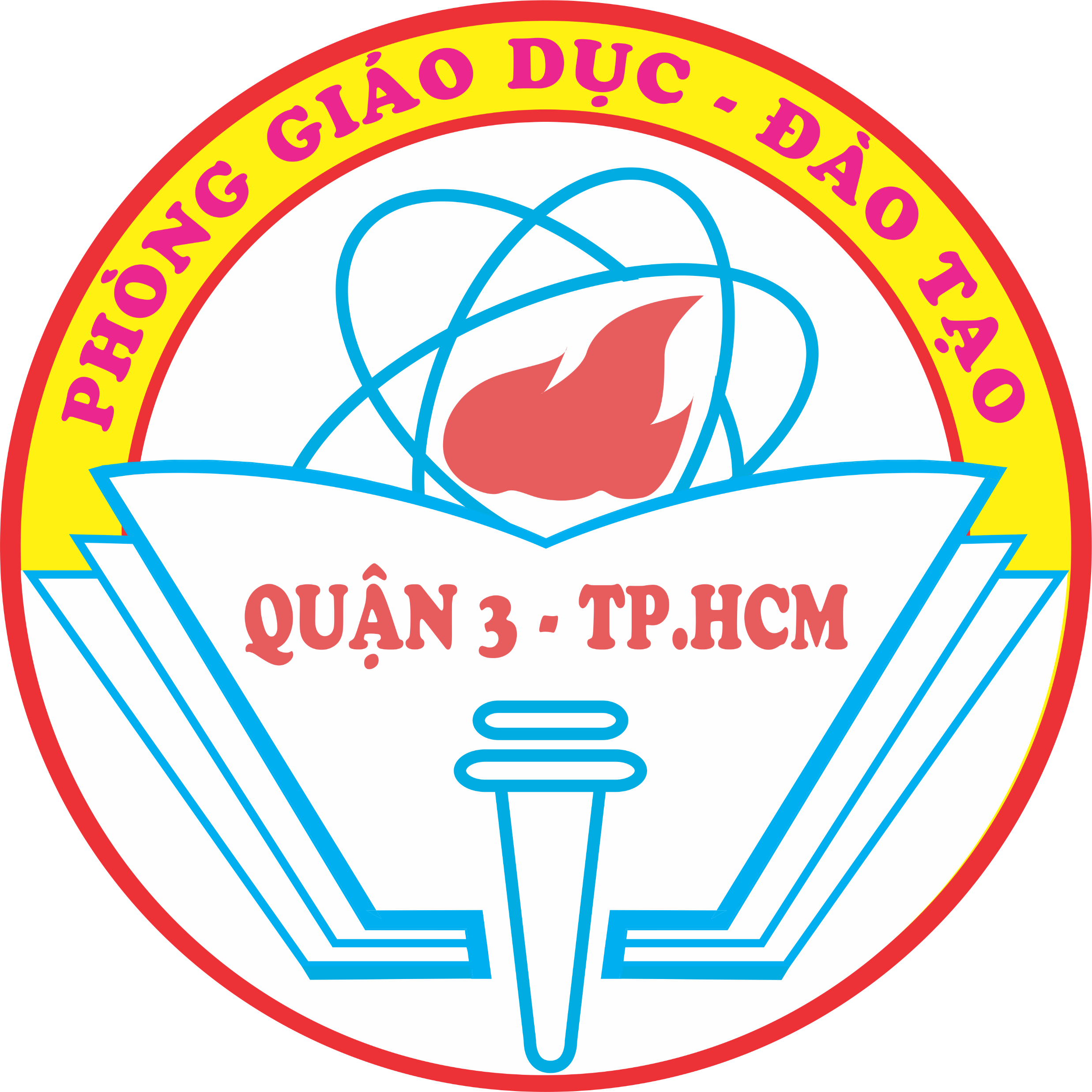 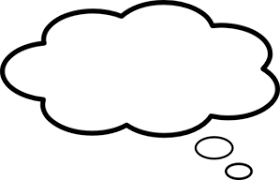 LISTEN and REPEAT
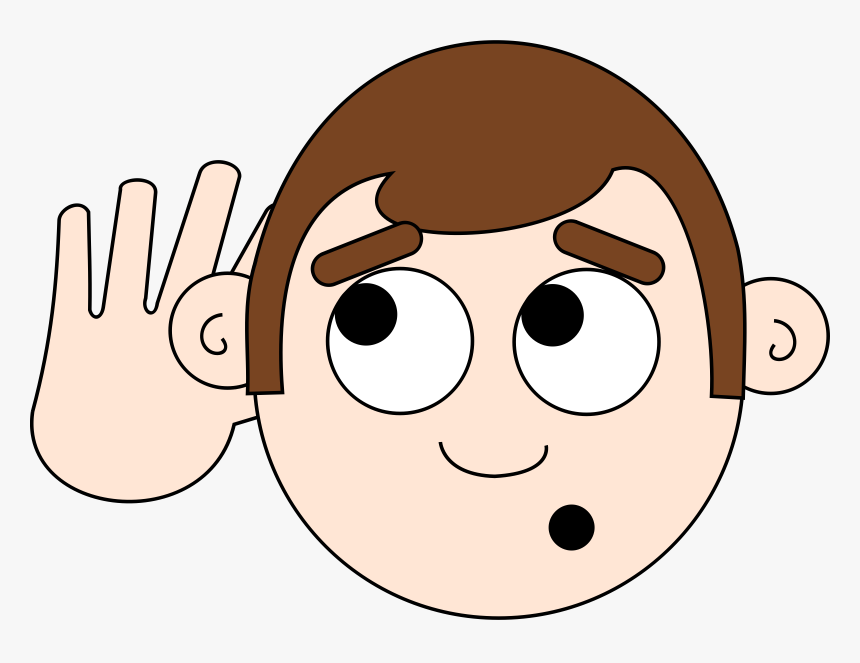 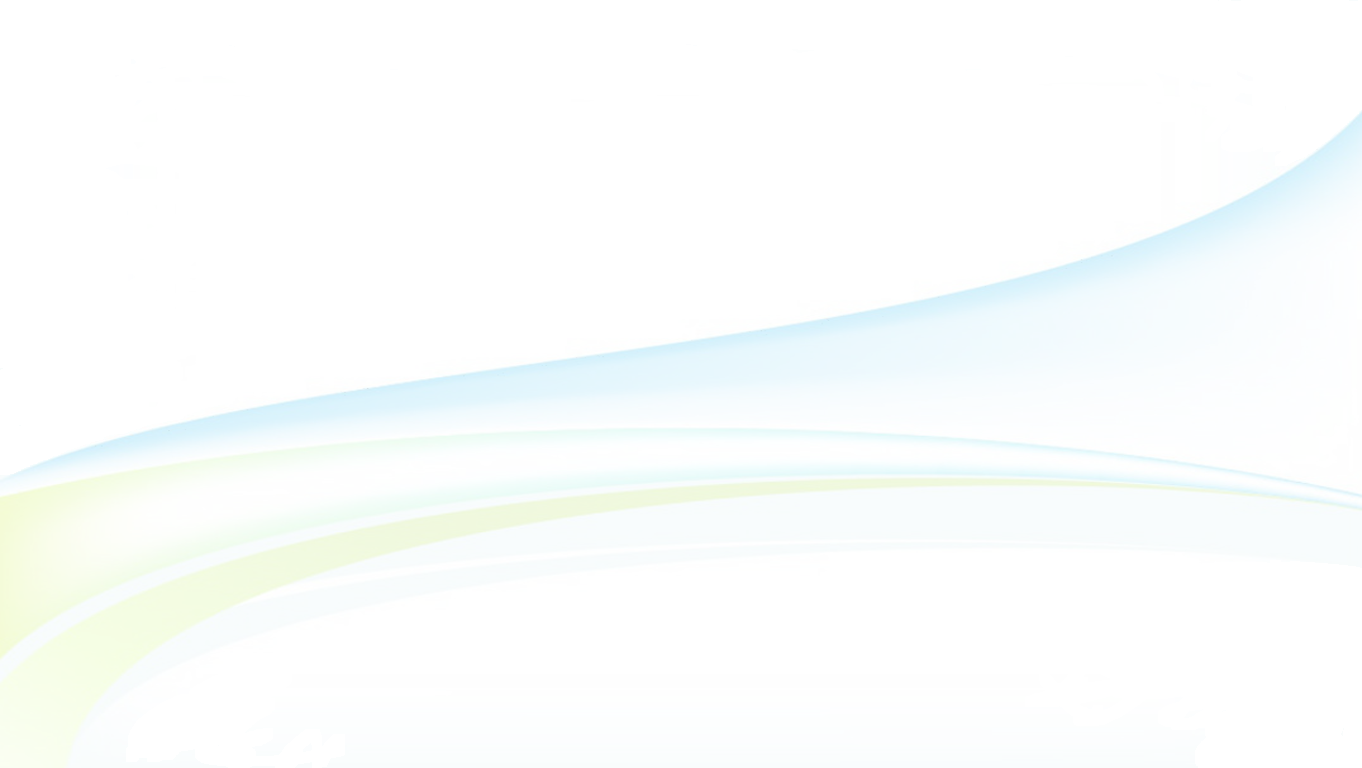 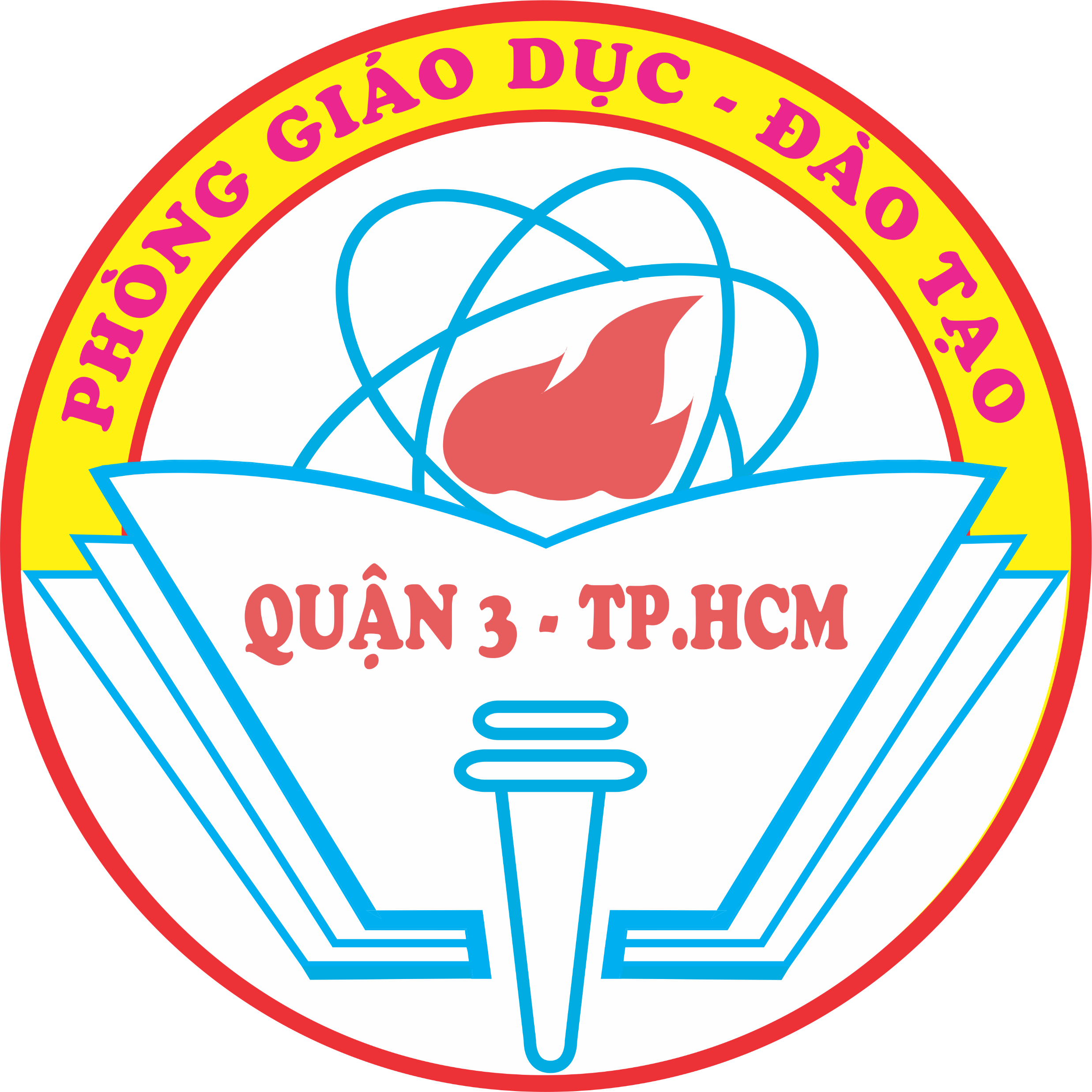 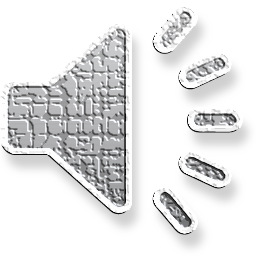 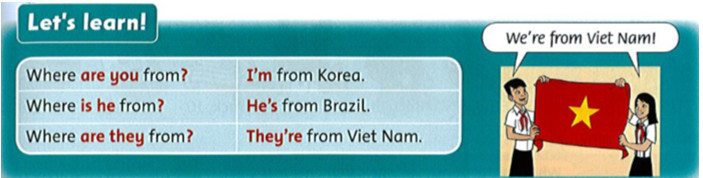 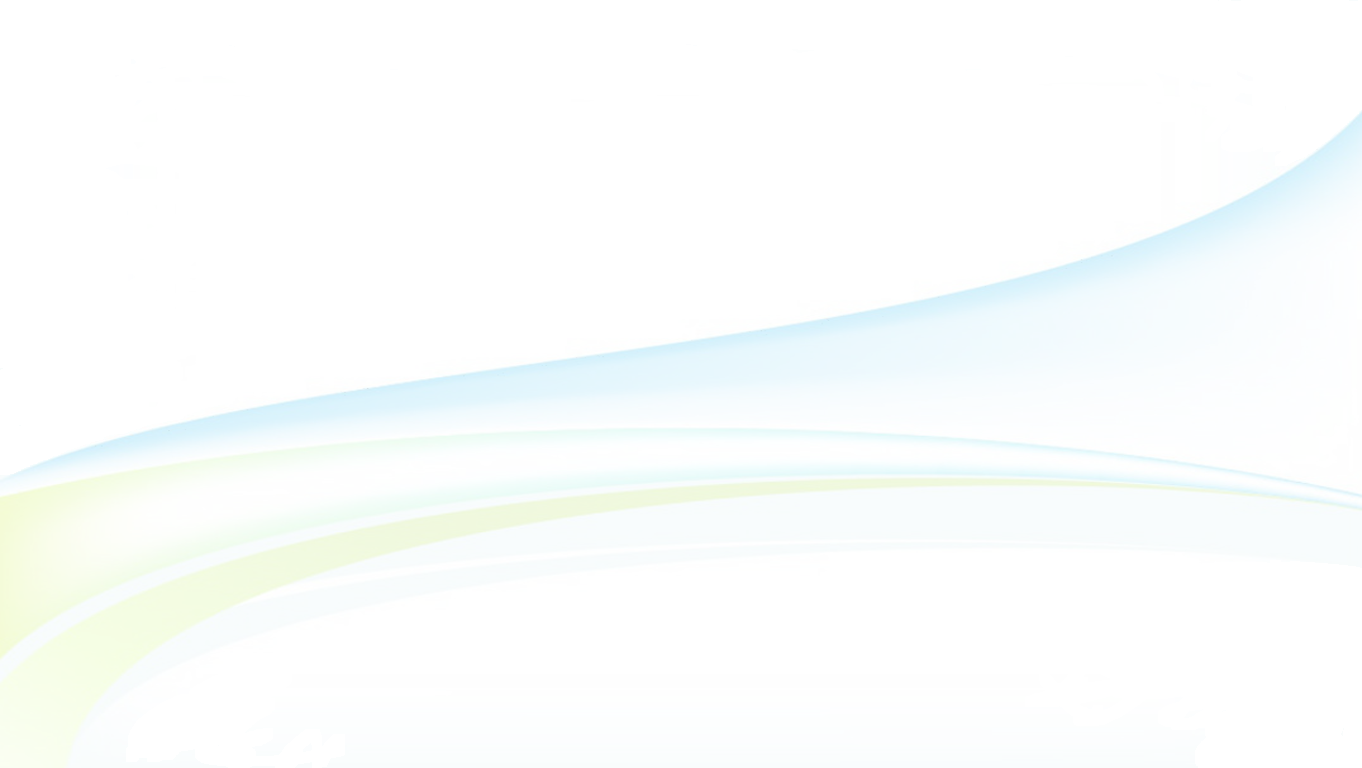 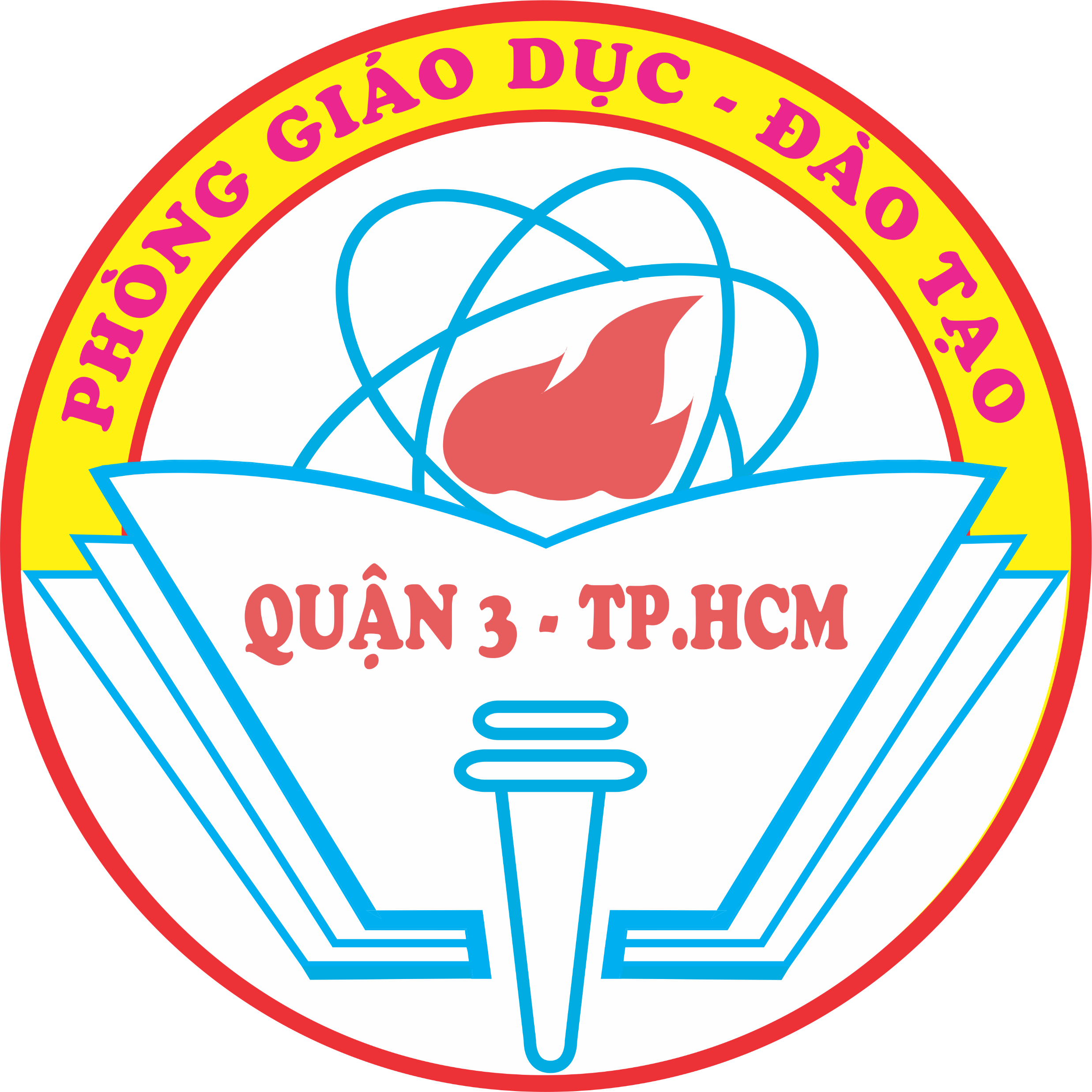 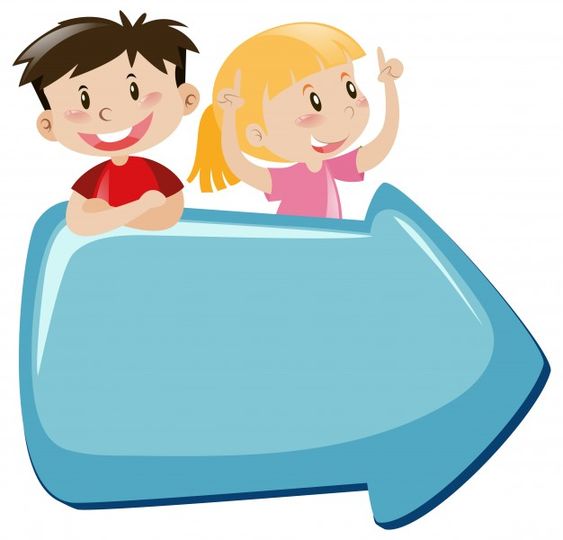 Let’s play a game.
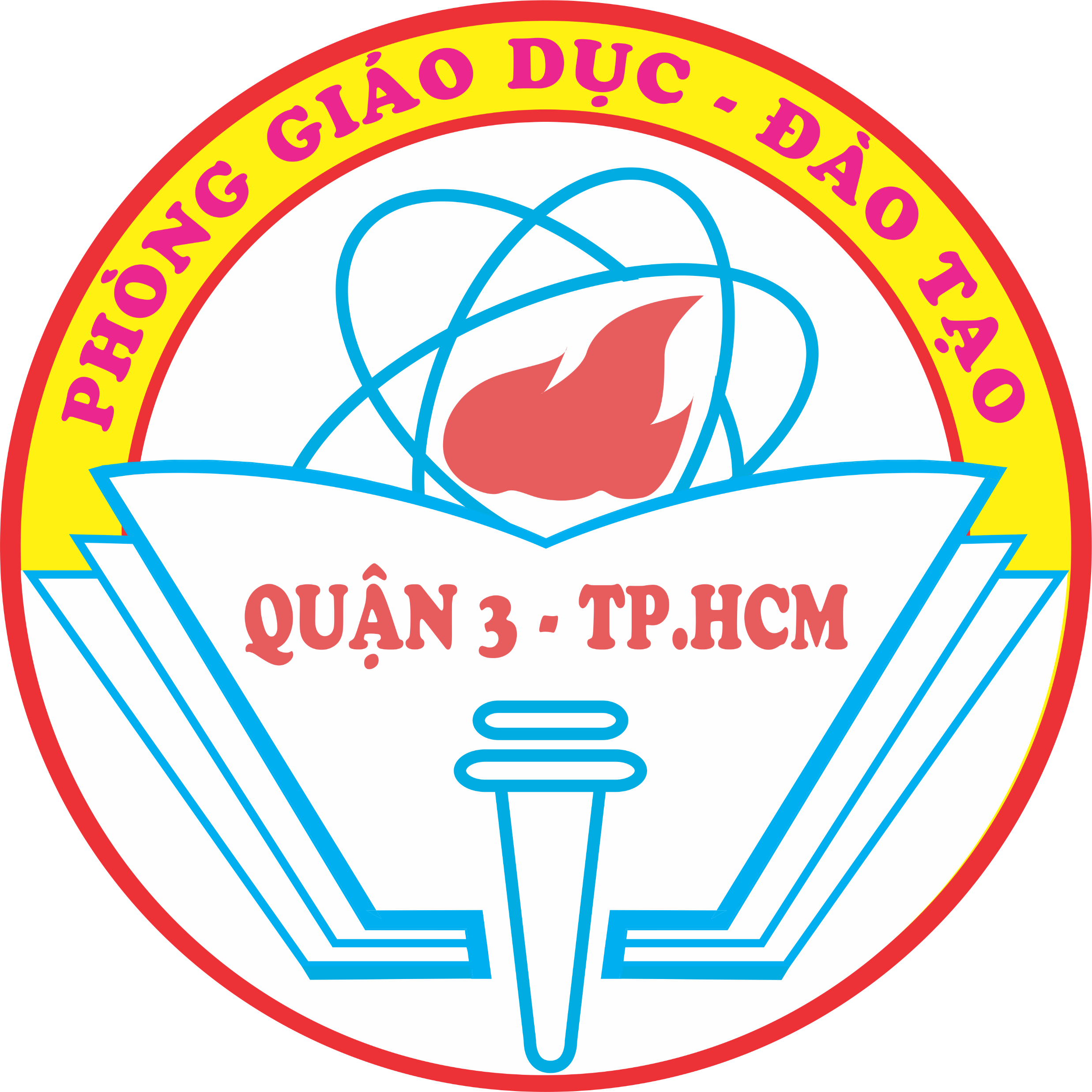 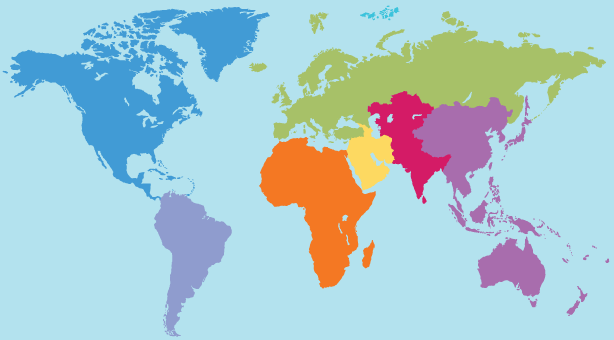 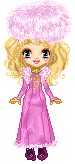 11
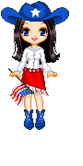 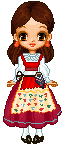 3
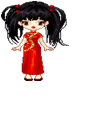 12
10
2
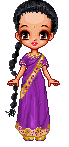 6
8
7
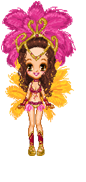 9
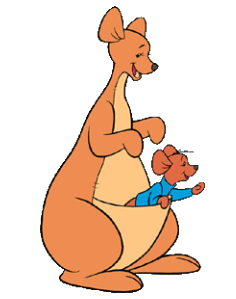 1
5
4
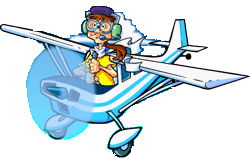 R
V
O
T
B
E
B
E
A
L
P
Y
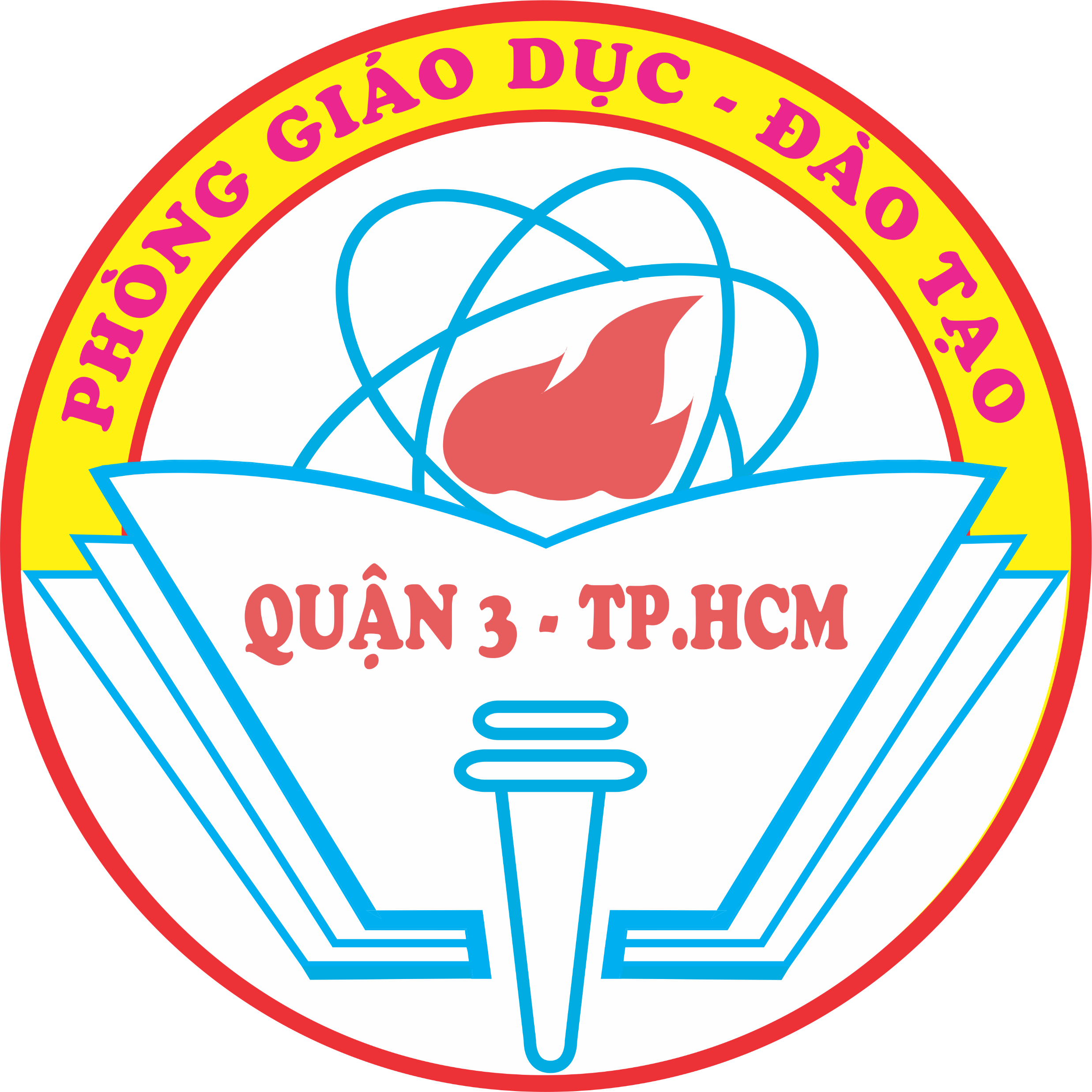 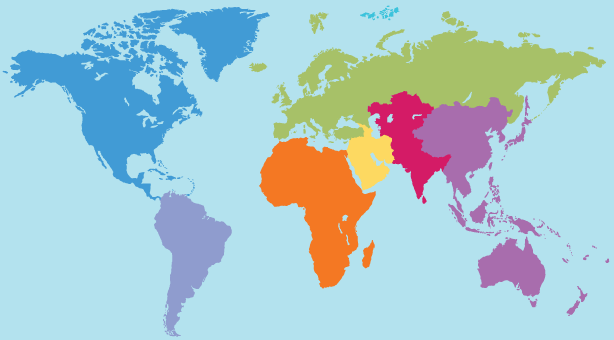 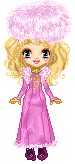 11
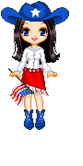 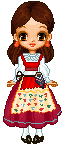 3
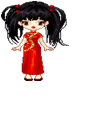 12
10
2
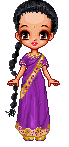 6
8
7
9
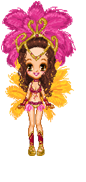 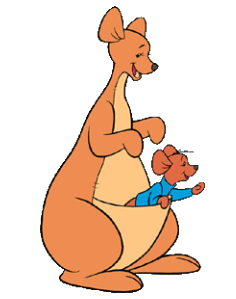 I’M LOST… CAN YOU HELP ME?
1
5
4
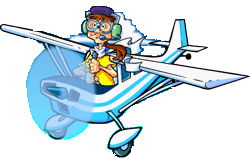 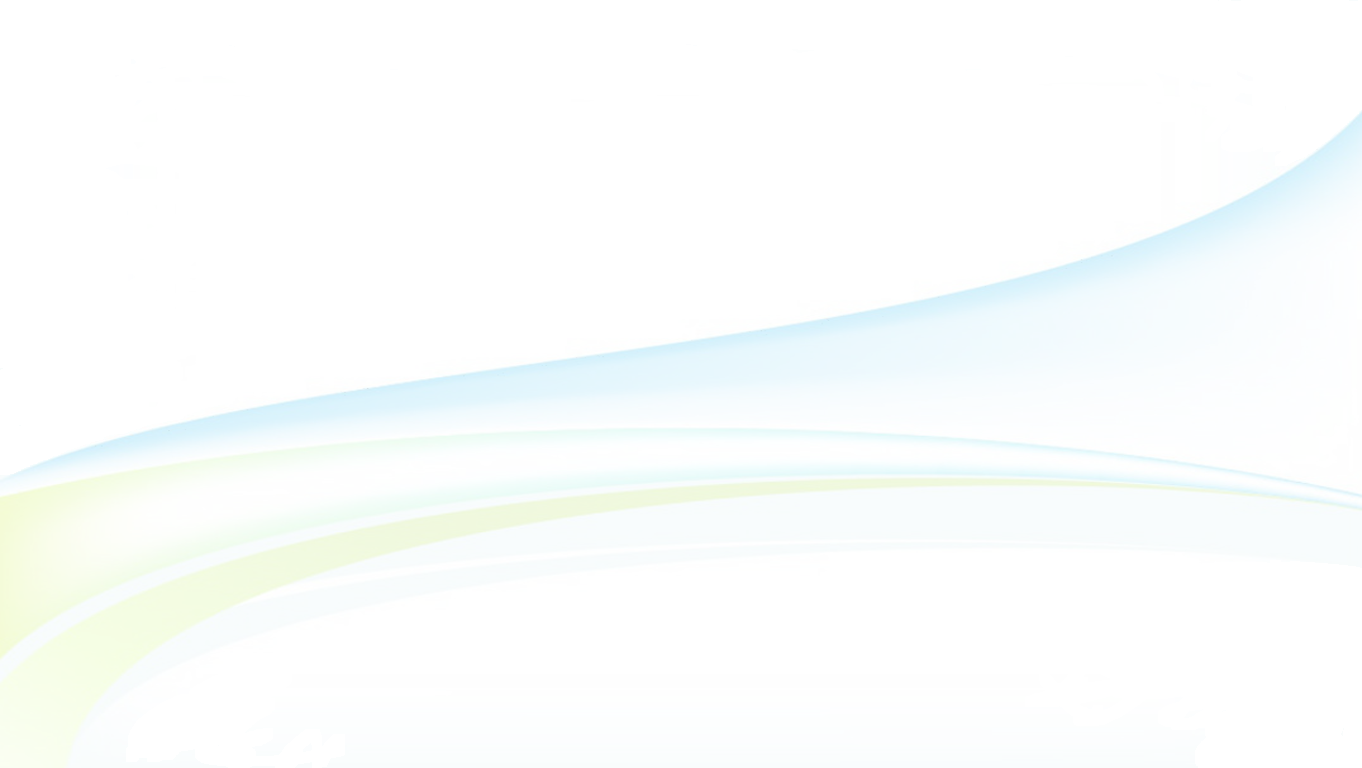 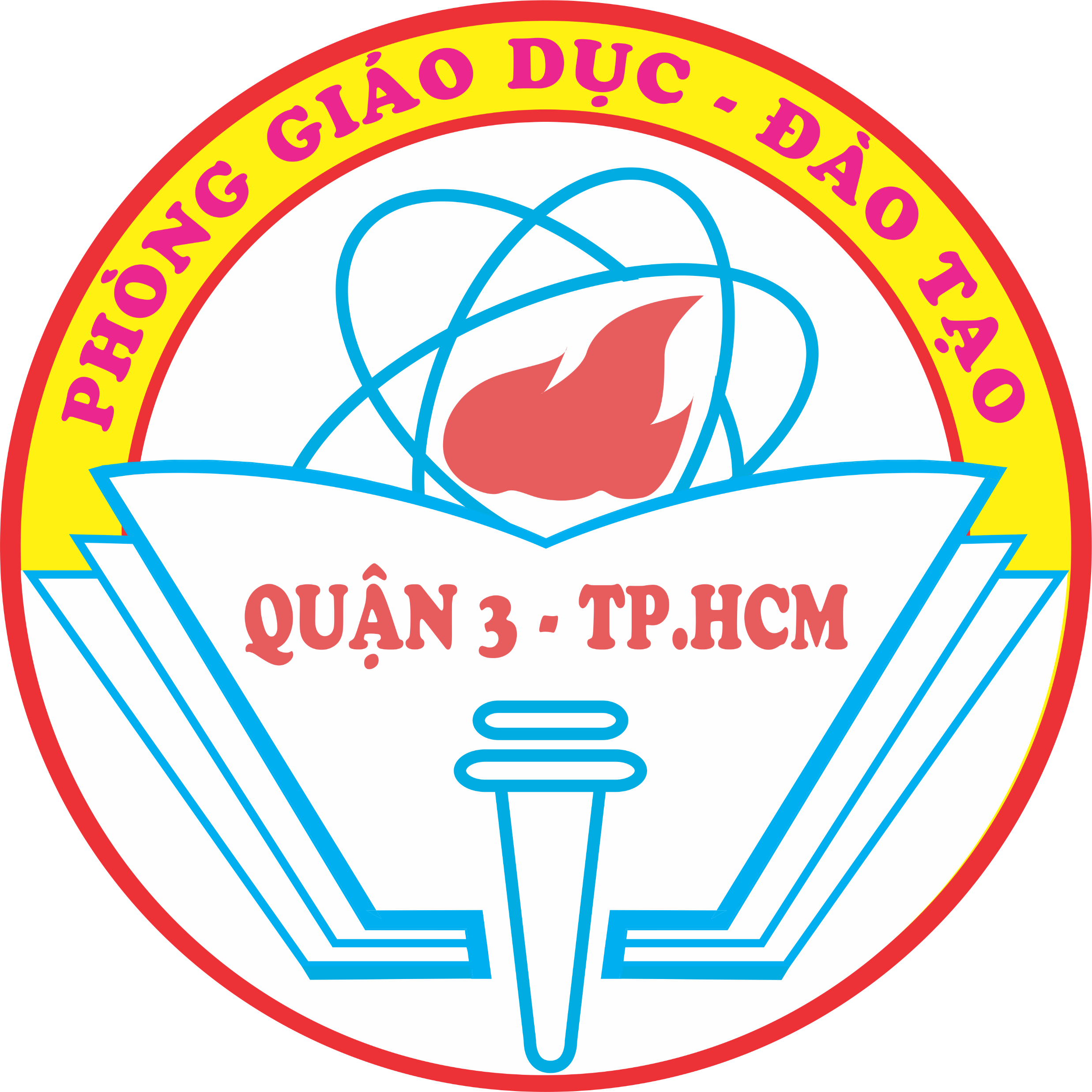 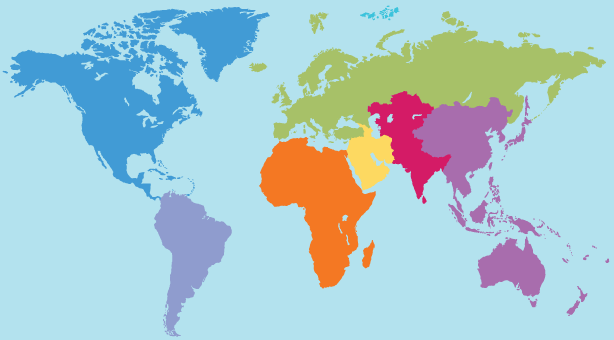 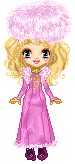 11
3
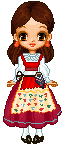 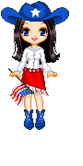 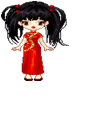 12
10
2
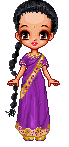 6
8
7
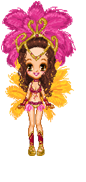 9
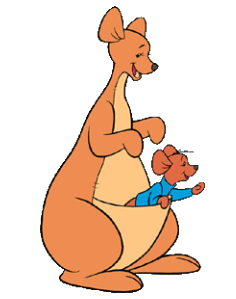 1
4
5
is
am
are
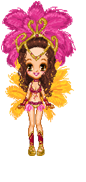 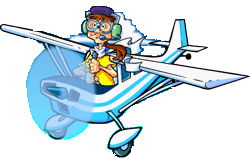 She ____ Brazilian.
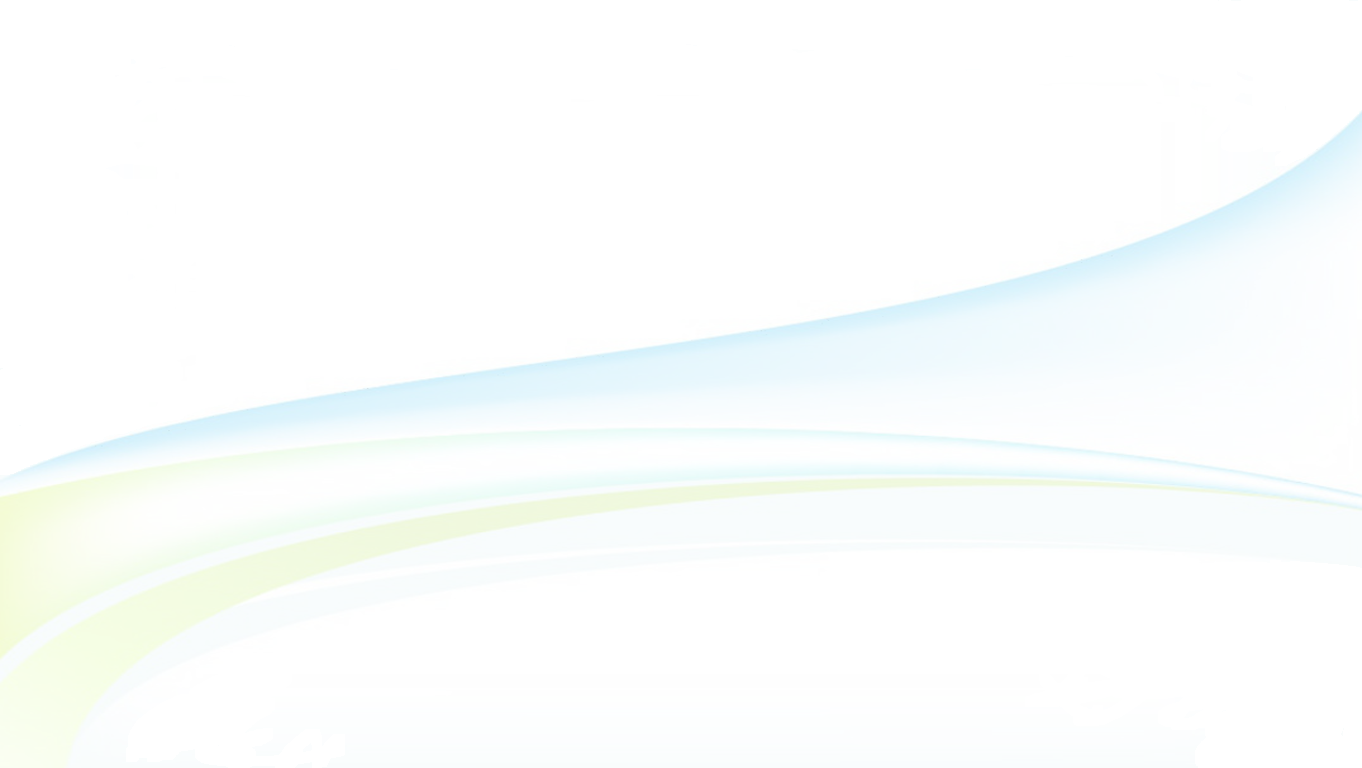 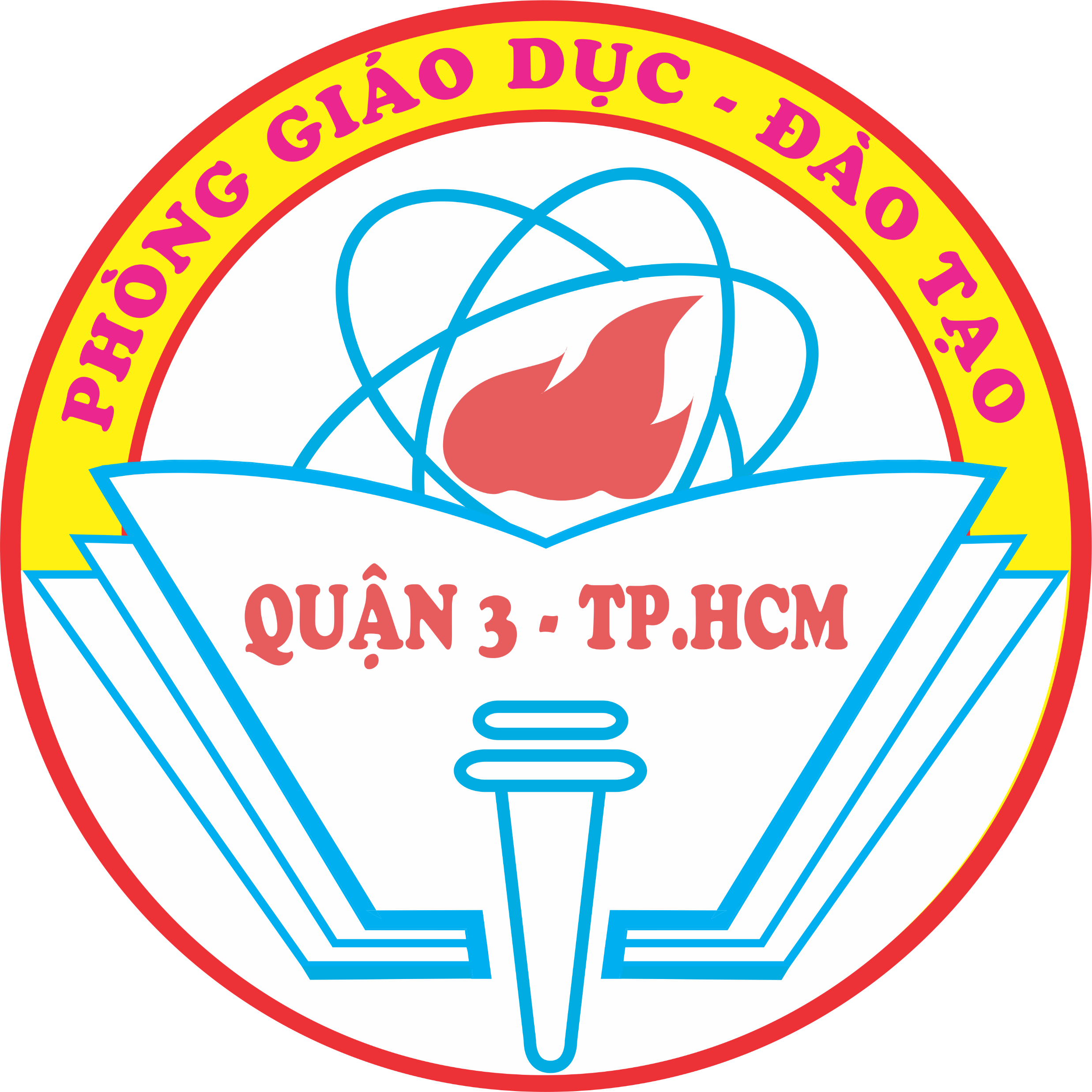 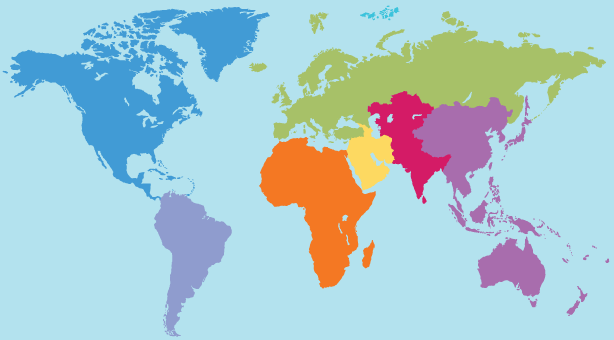 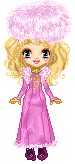 11
3
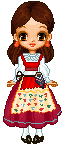 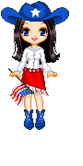 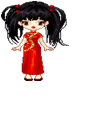 12
10
2
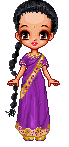 6
8
7
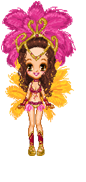 9
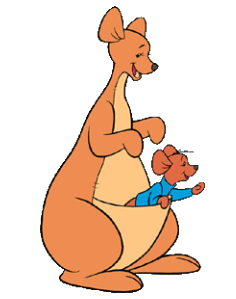 1
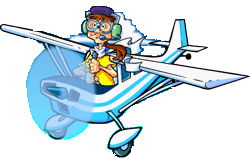 4
5
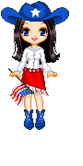 is
am
are
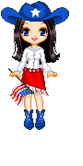 We ____ American.
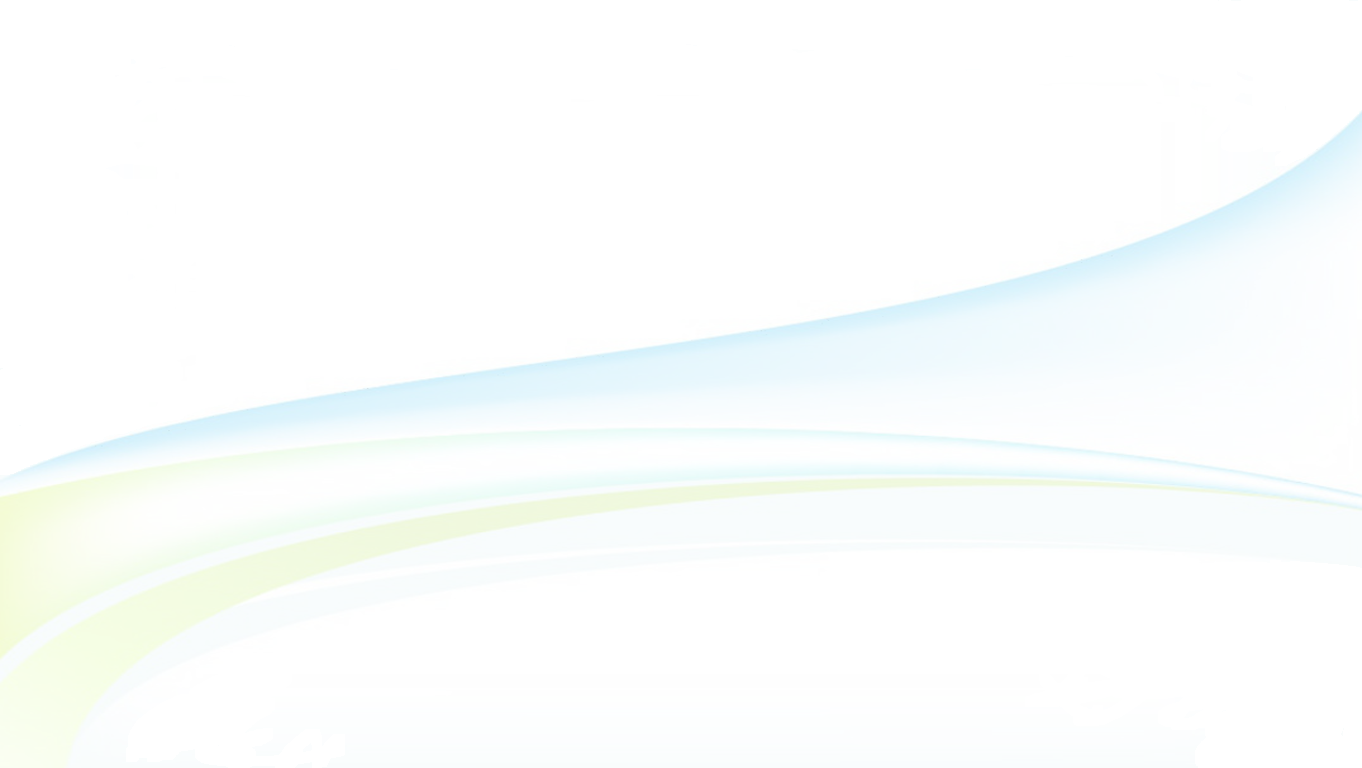 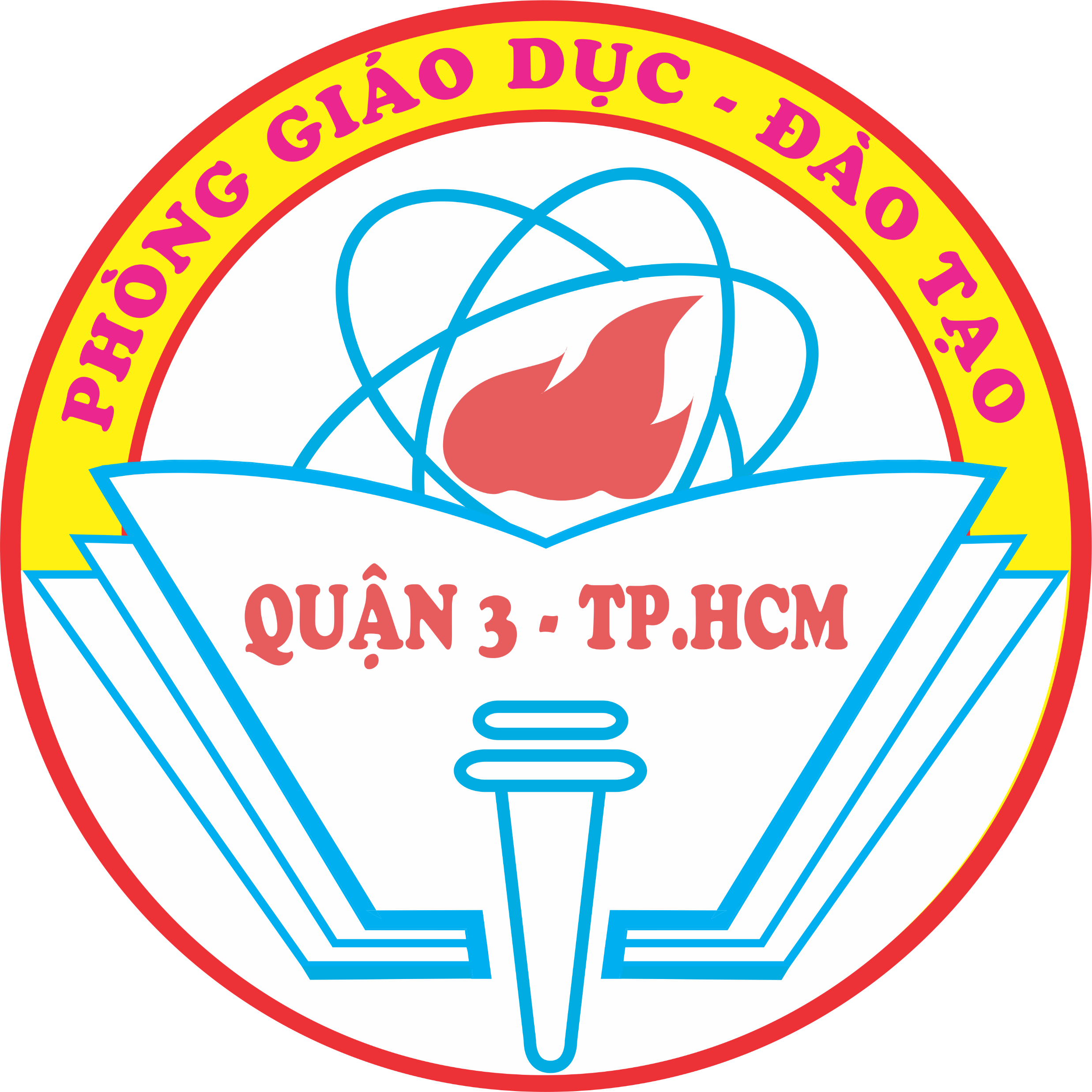 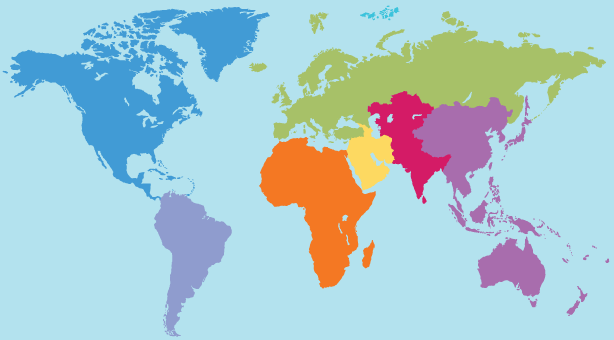 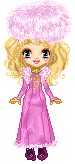 11
3
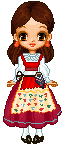 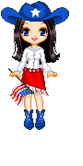 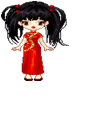 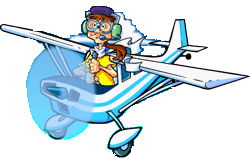 12
10
2
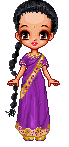 6
8
7
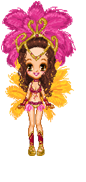 9
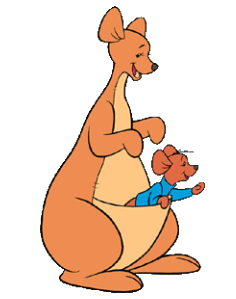 1
4
5
am
are
is
I ____ from Canada.
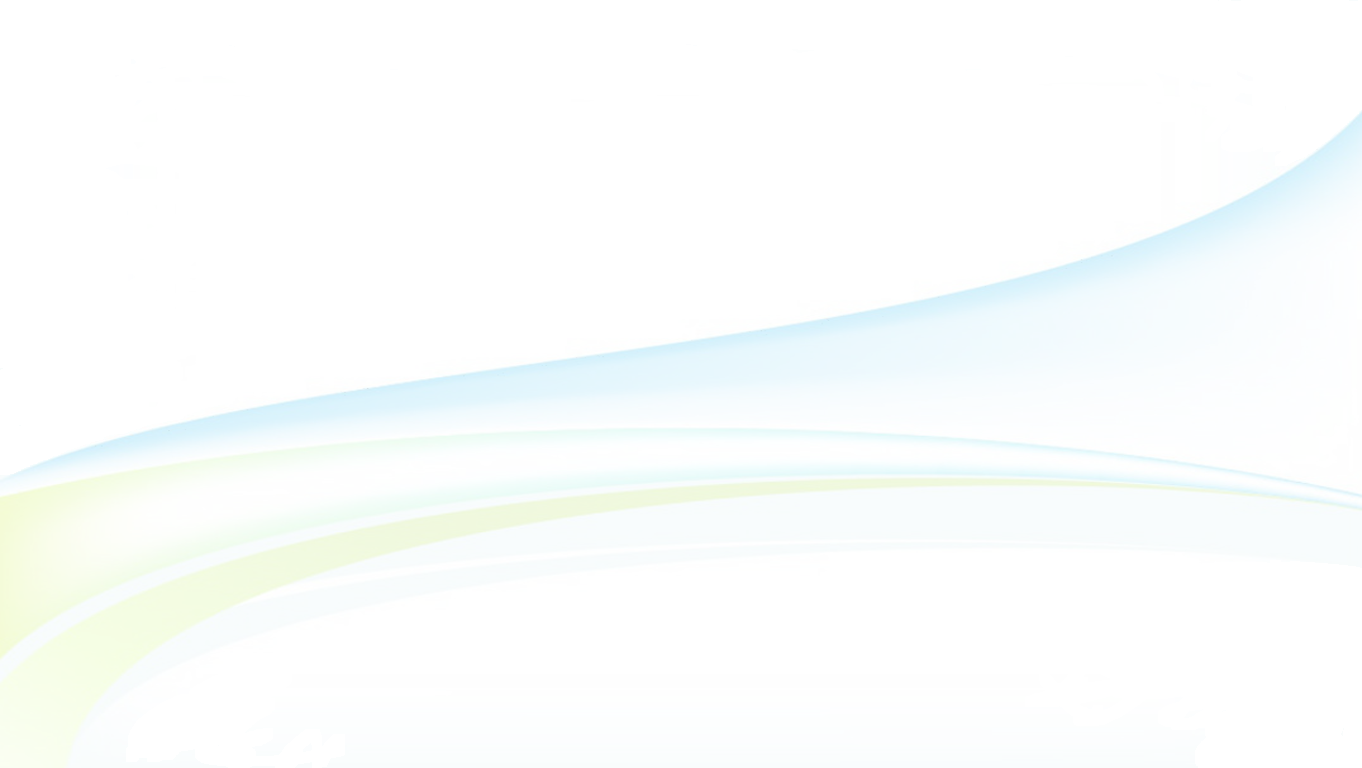 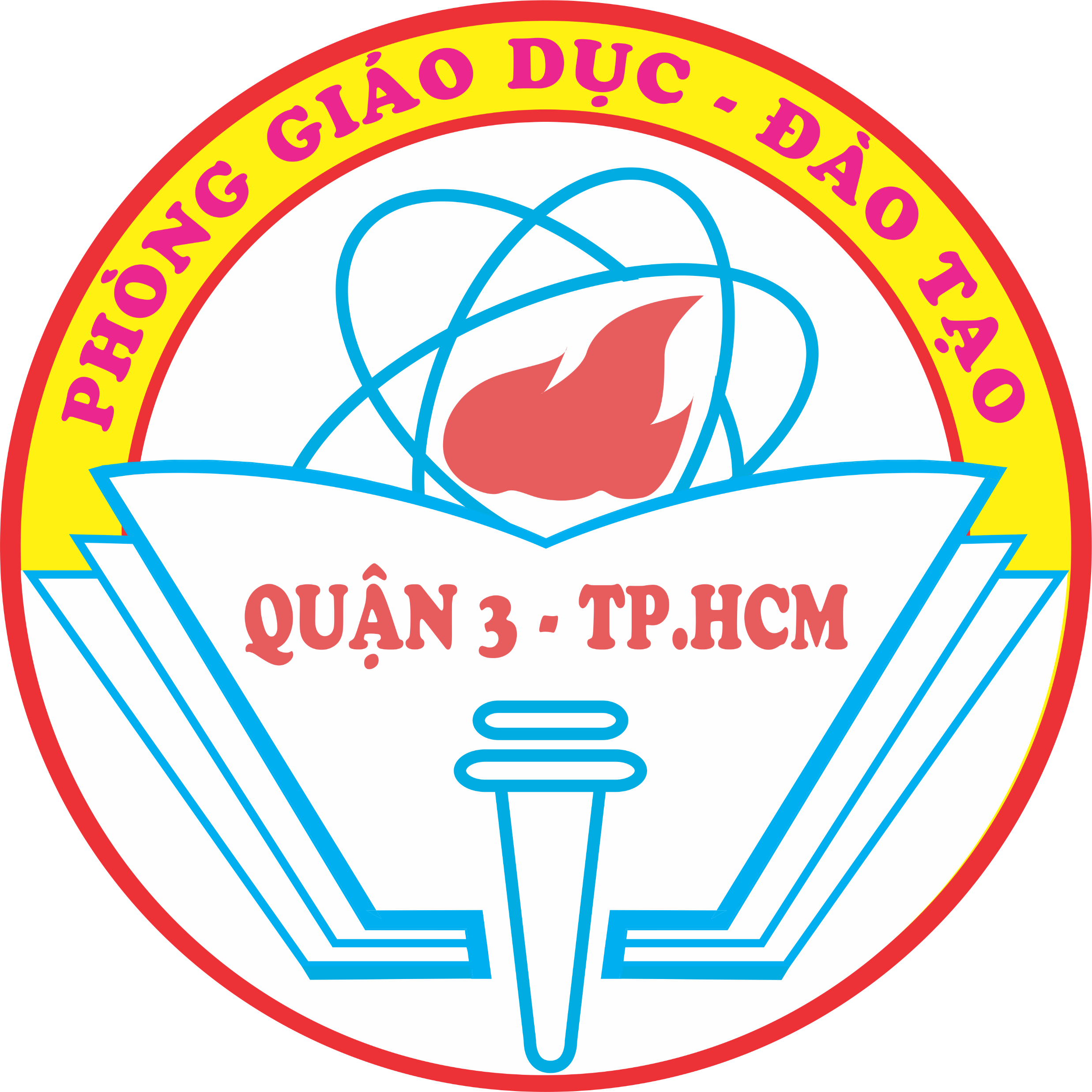 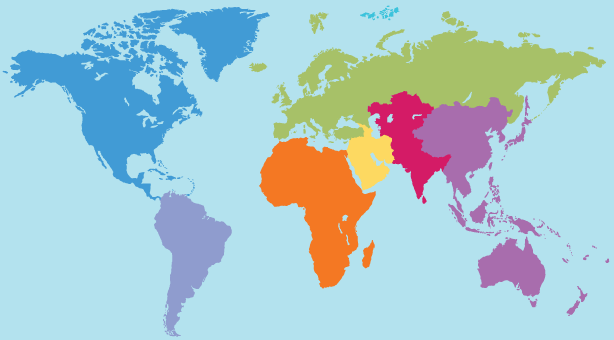 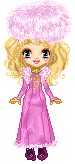 11
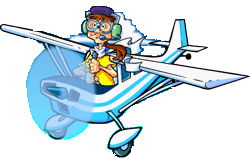 3
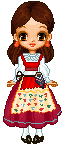 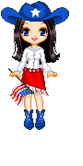 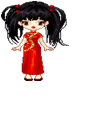 12
10
2
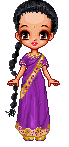 6
8
7
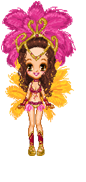 9
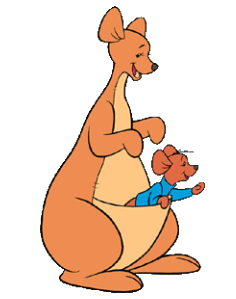 1
4
5
is
am
are
John ____ 10 years old.
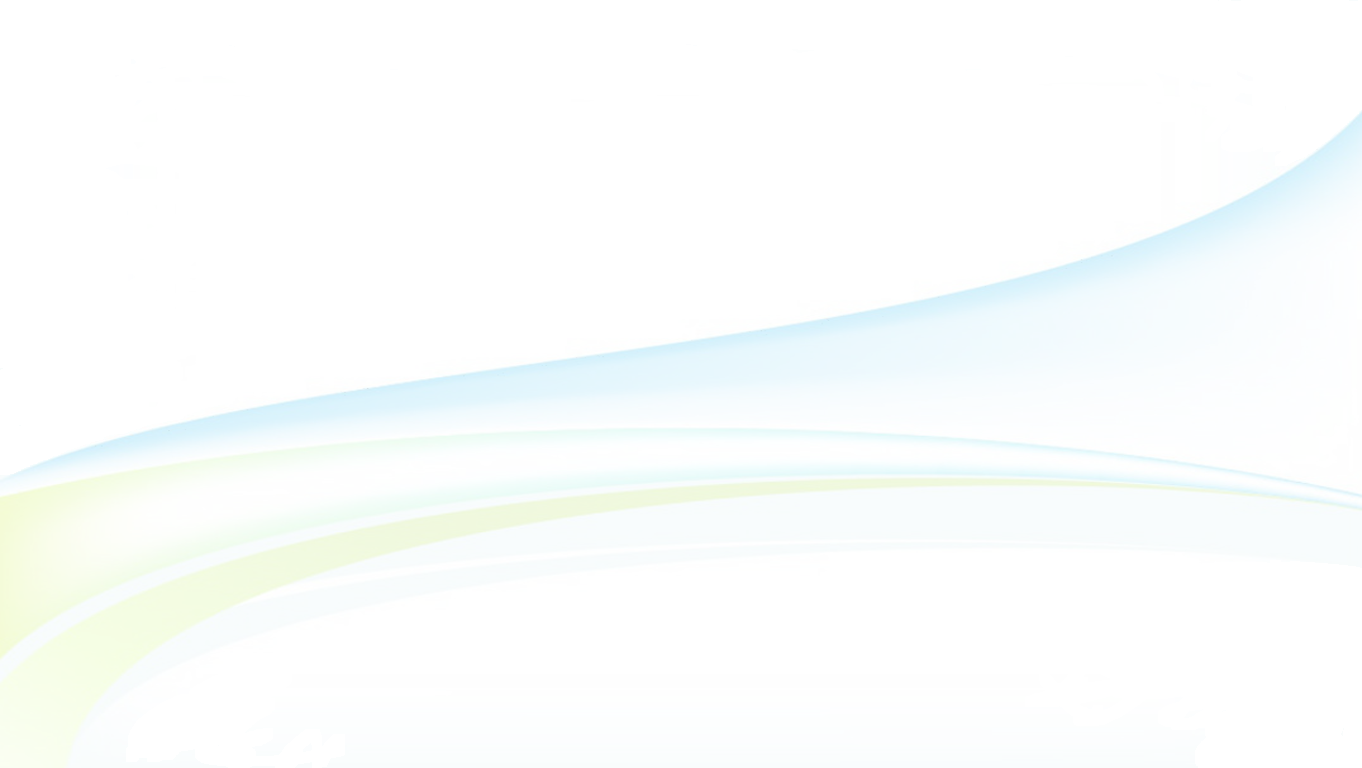 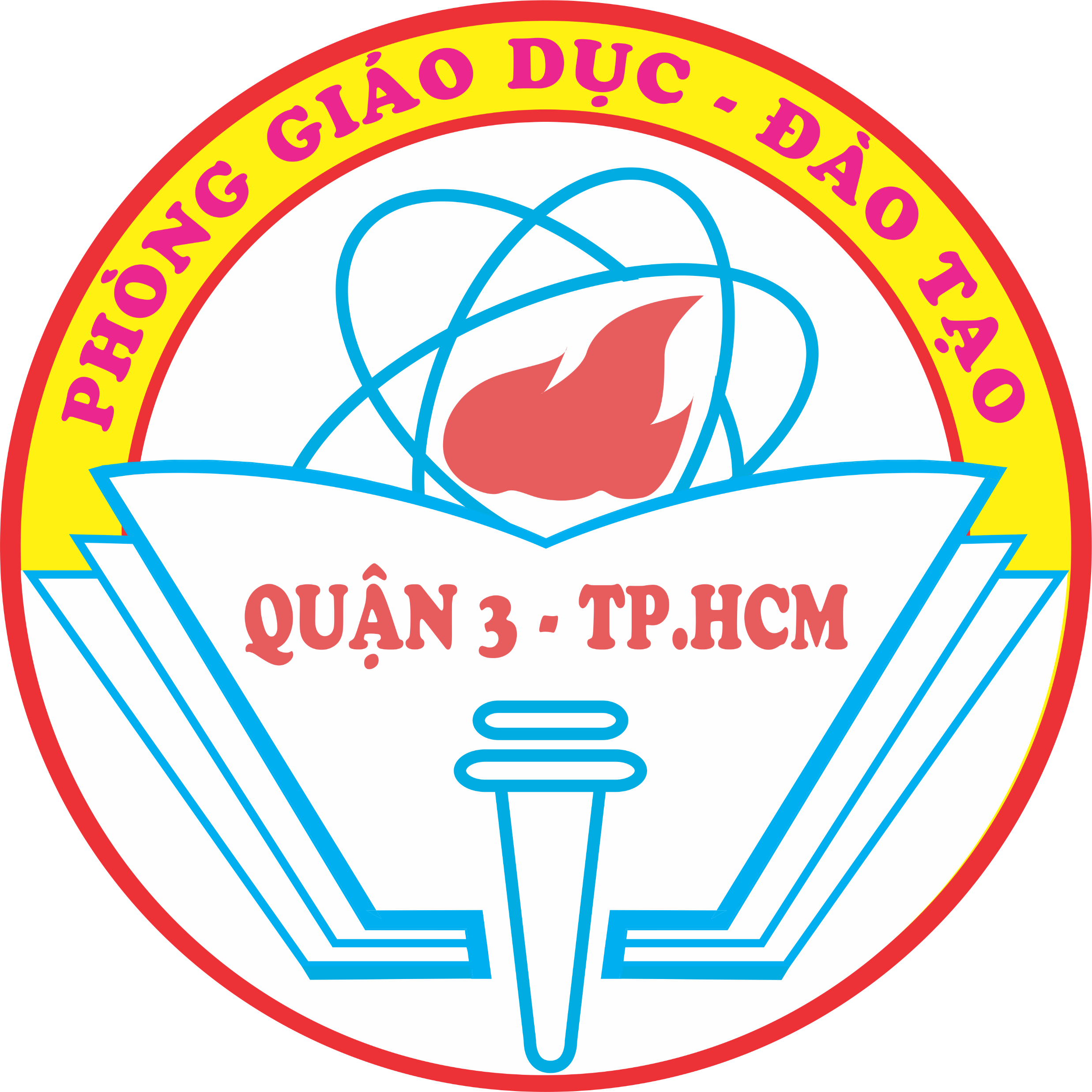 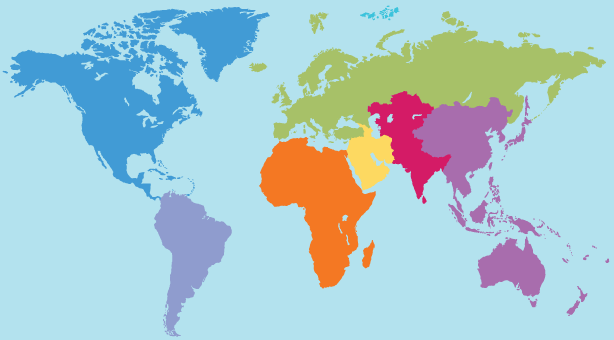 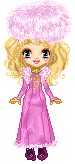 11
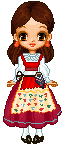 3
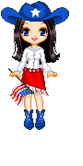 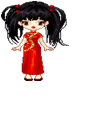 12
10
2
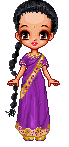 6
8
7
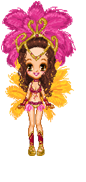 9
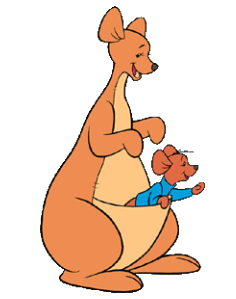 1
4
5
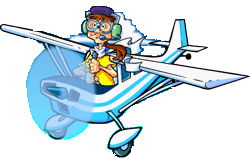 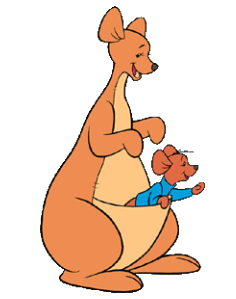 is
are
isn’t
It _____ a dog.
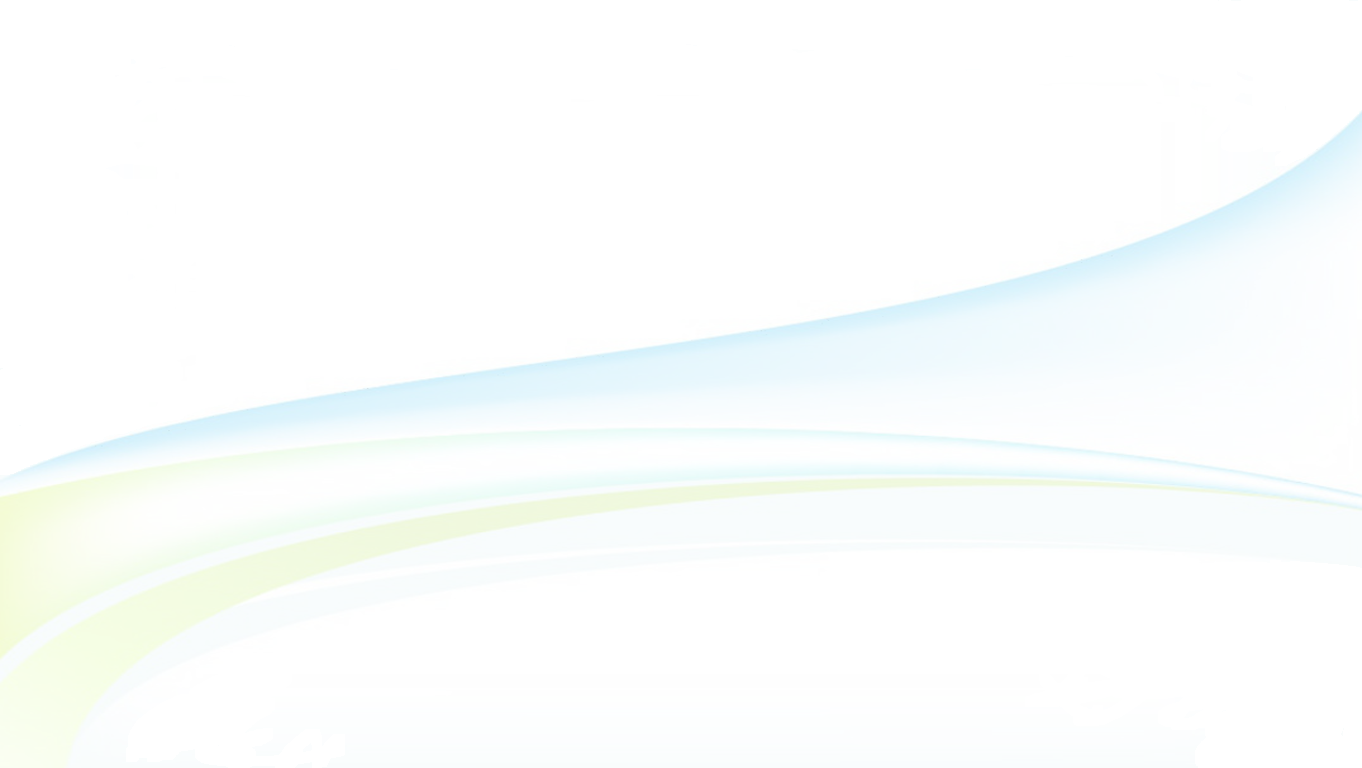 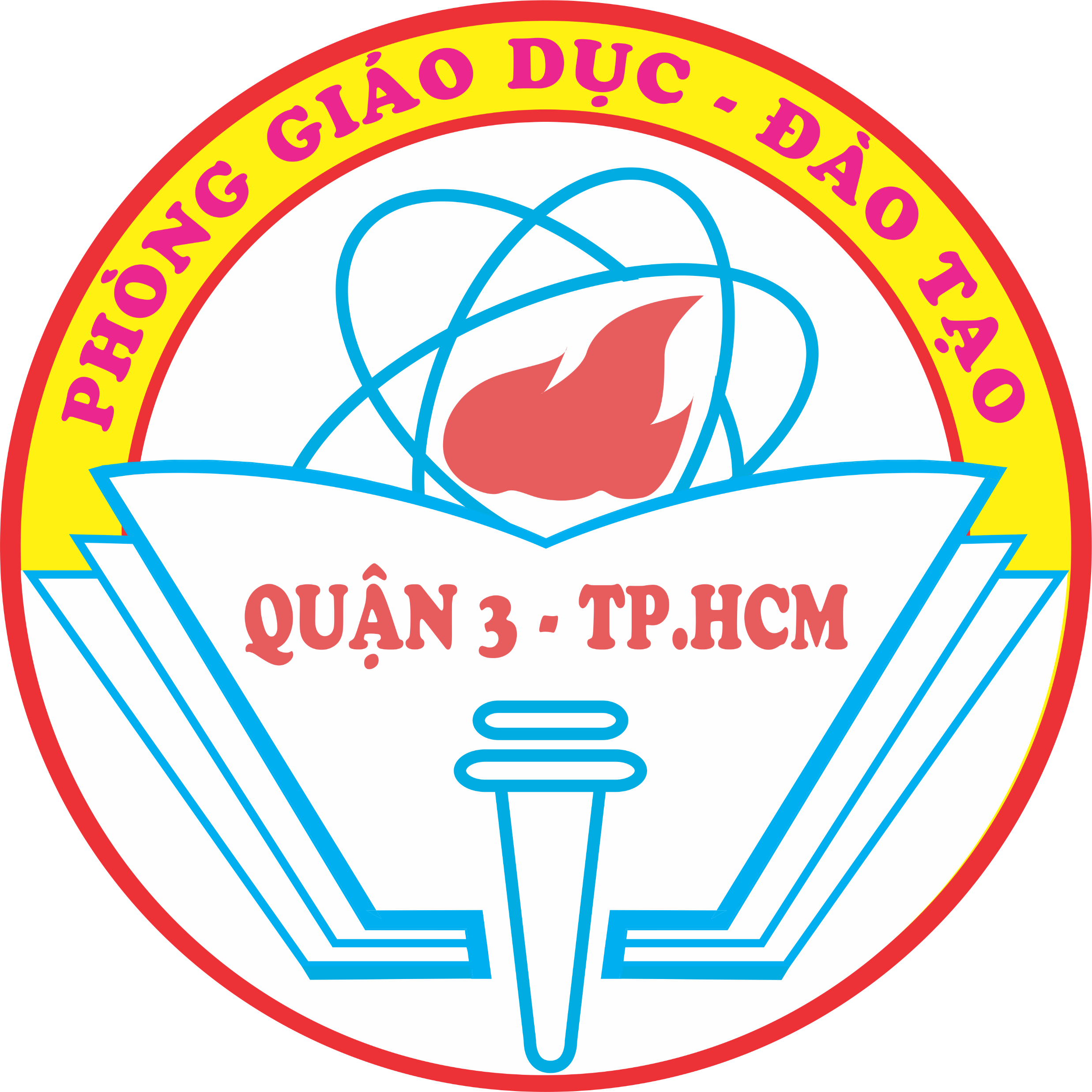 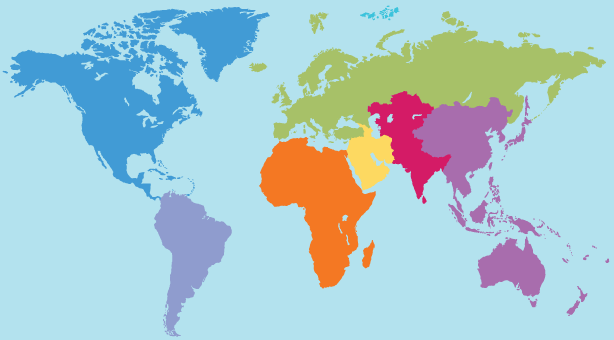 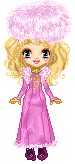 11
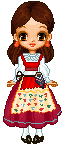 3
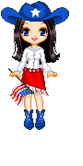 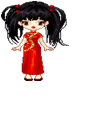 12
10
2
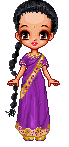 6
8
7
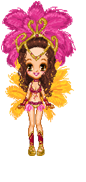 9
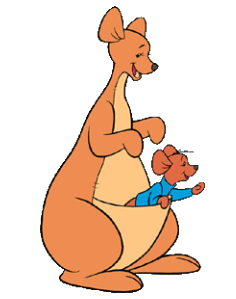 1
4
5
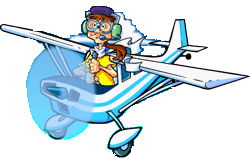 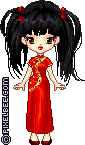 Is
Am
Are
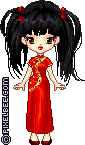 ____ they Japanese?
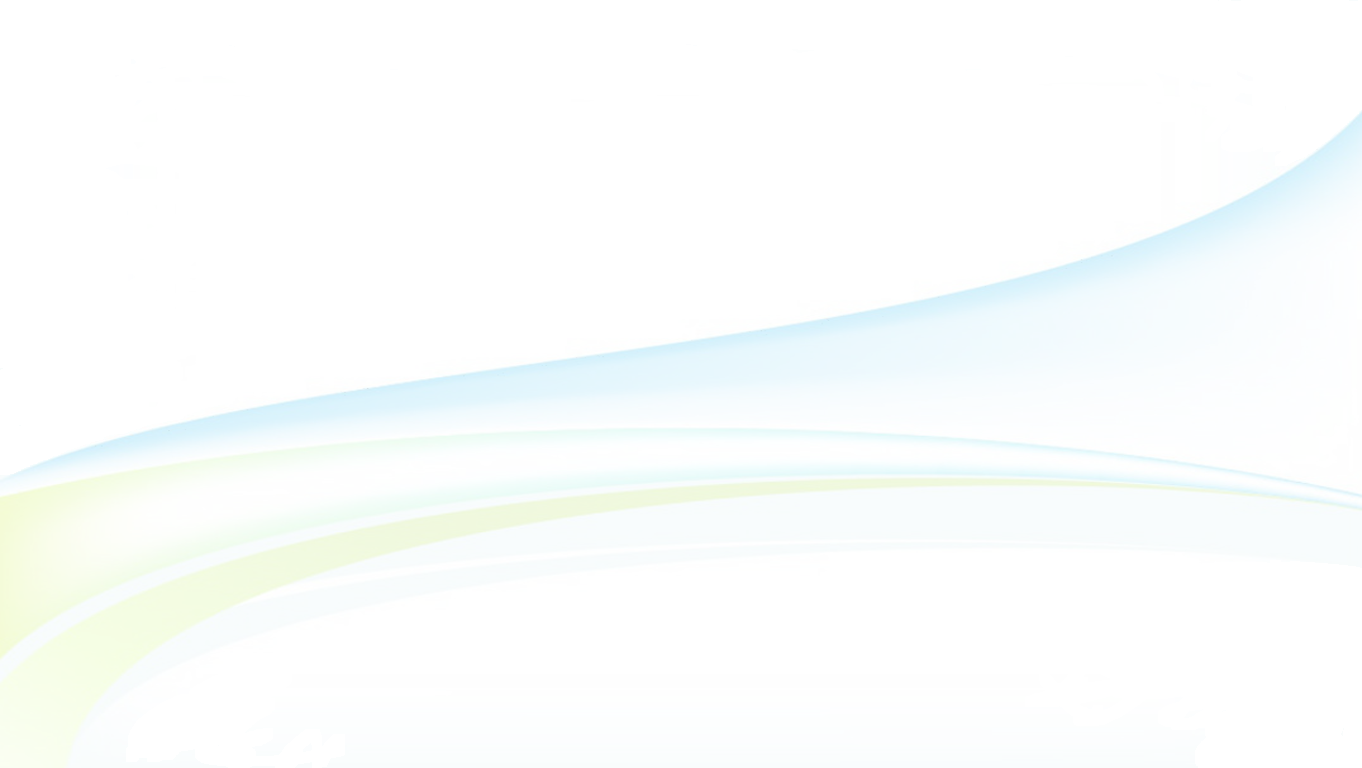 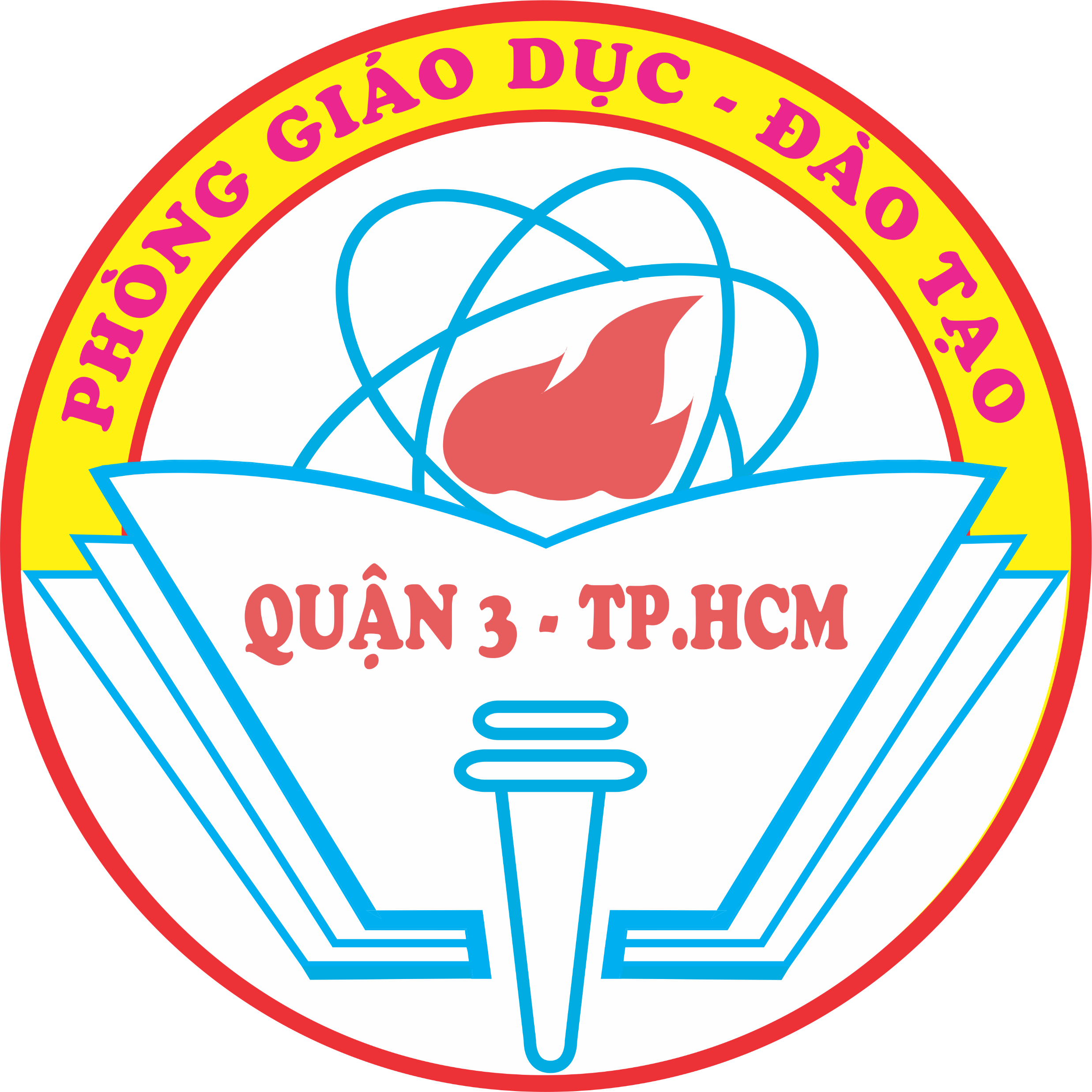 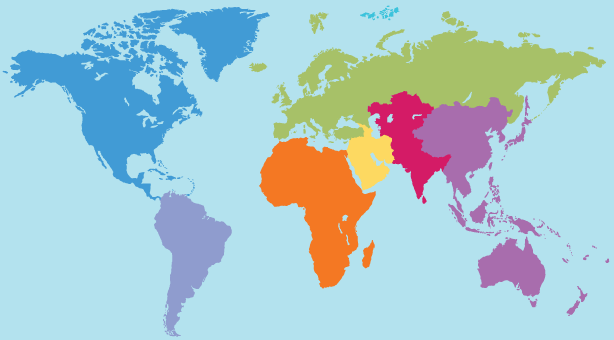 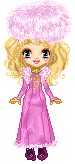 11
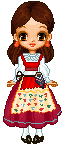 3
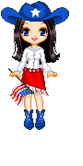 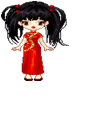 12
10
2
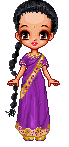 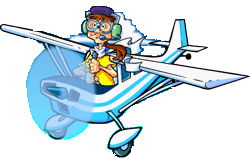 6
8
7
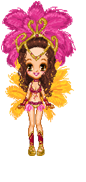 9
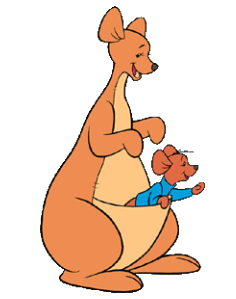 1
4
5
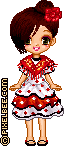 aren’t
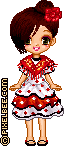 isn’t
are
We _____from Thailand.
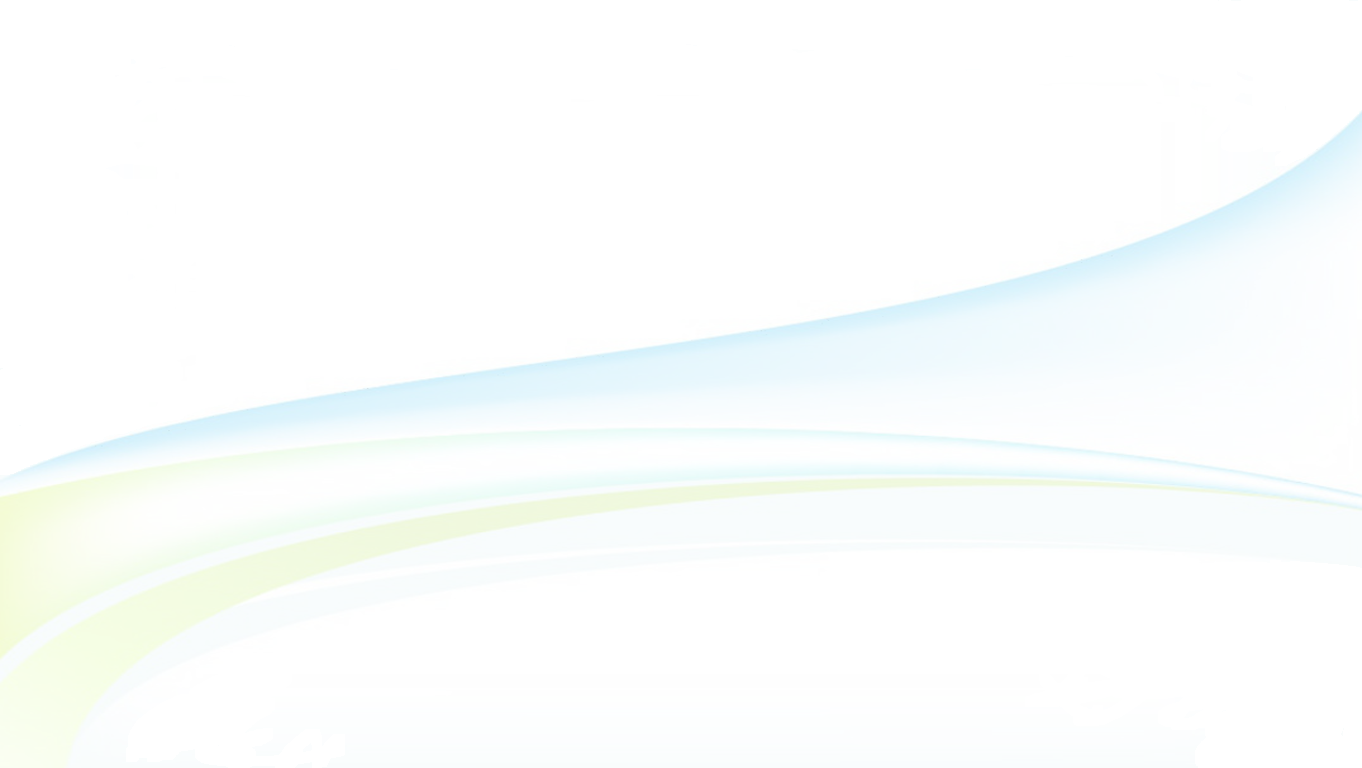 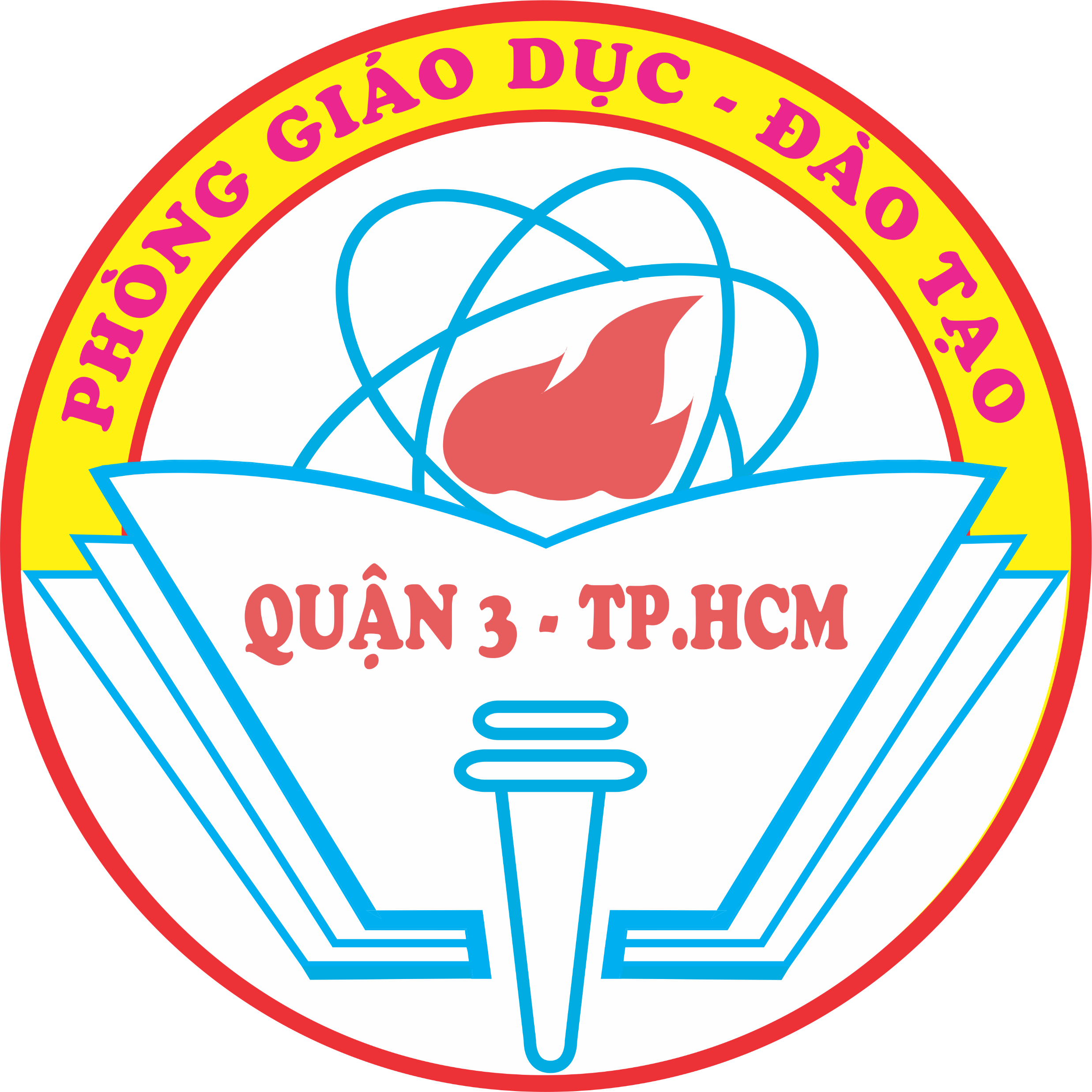 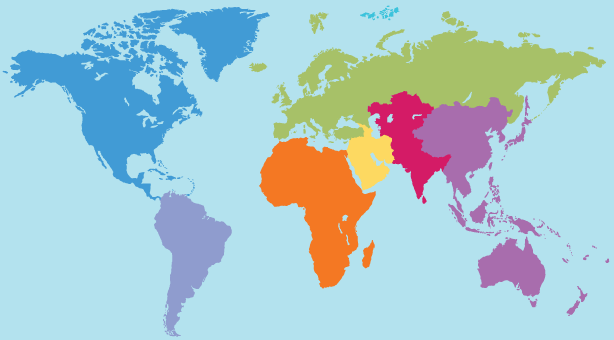 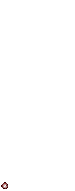 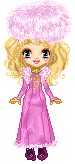 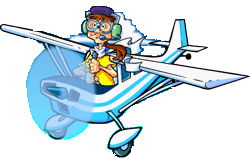 11
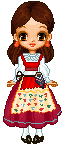 3
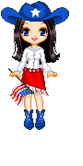 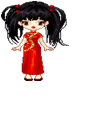 12
10
2
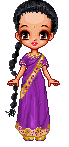 6
8
7
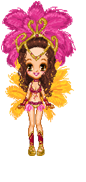 9
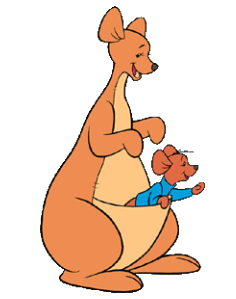 1
4
5
T
THANK YOU FOR HELPING ME!!!
E
N
Is
Are
D
E
H
Am
____ you Portuguese?
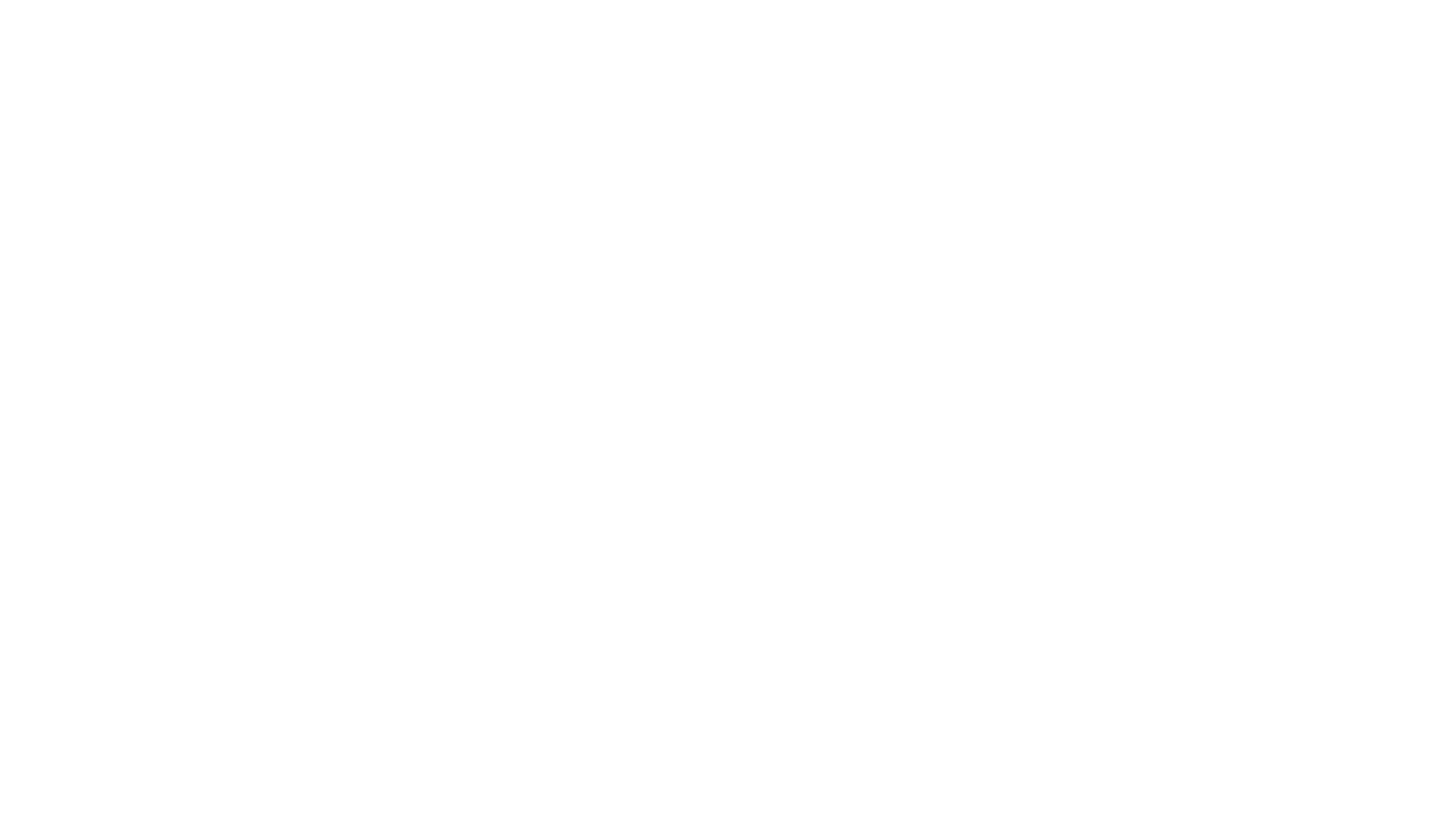 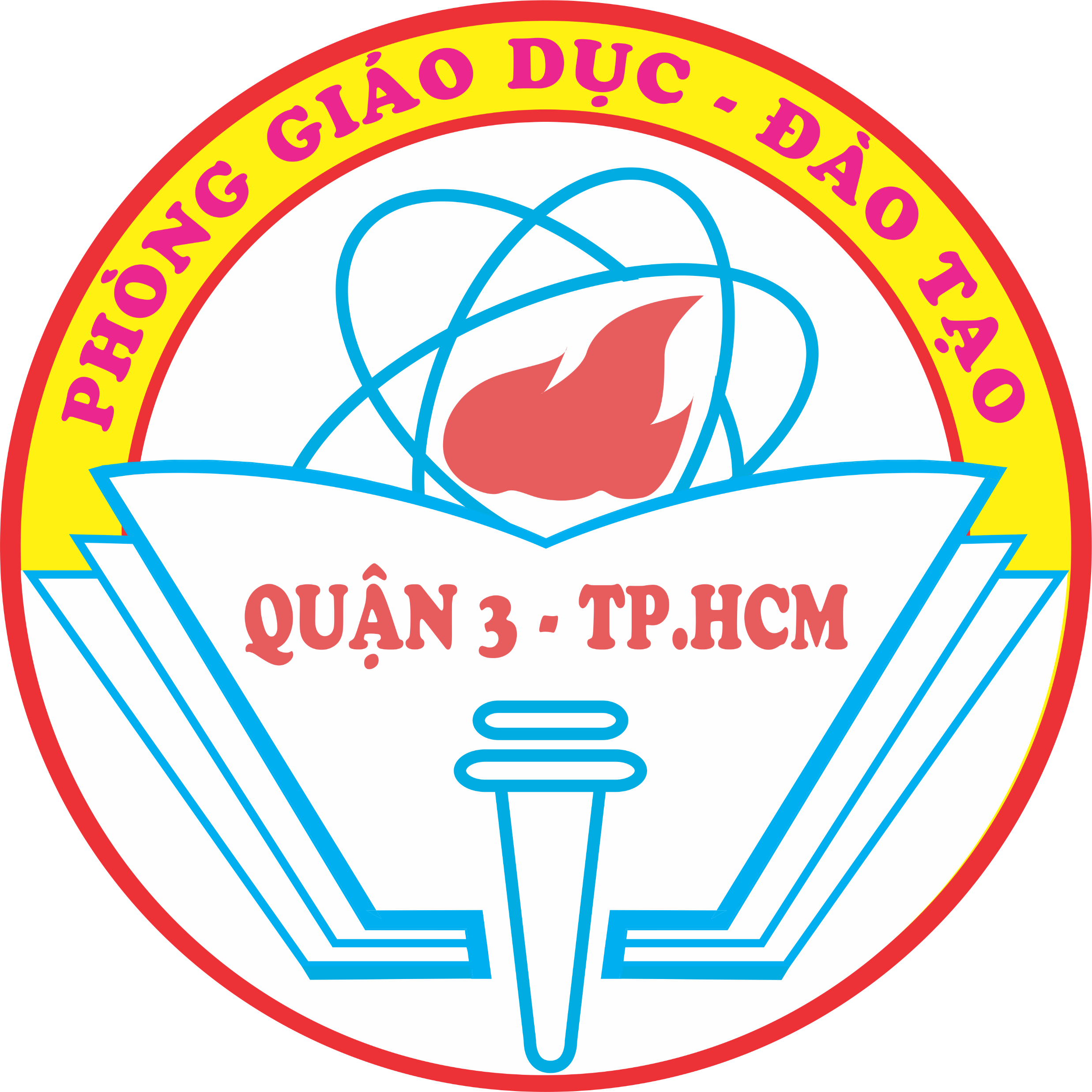 
Tasks:Read and check (x)


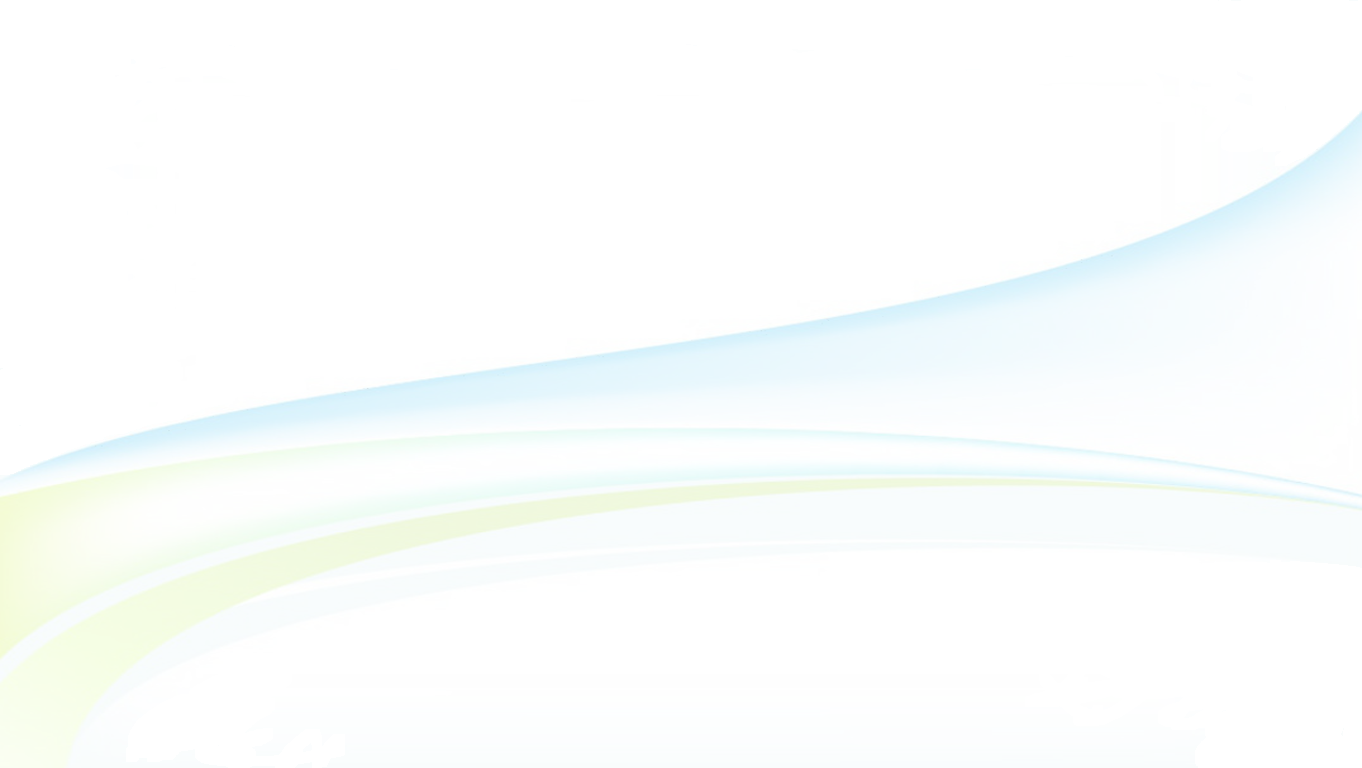 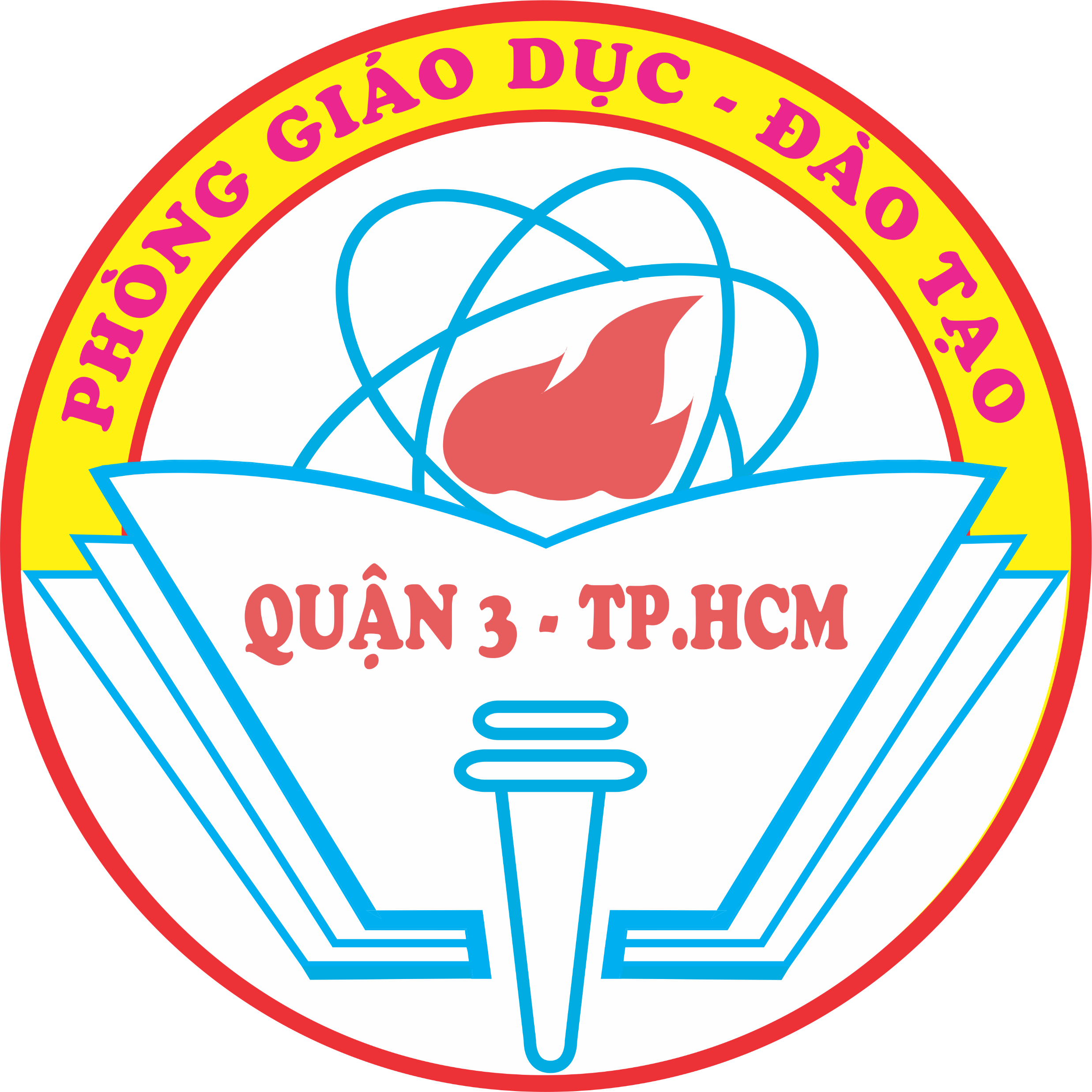 Write. We're / She's / He's / They’re
Tom is nine. He's from the U.S.A.



2. Jenny is eight. ____ from Australia.


3. Chi and I are friends. ____ from Viet Nam.


4. Jaidee and Tai are brothers.  ____     from

 Thailand.
She’s
We're
They're
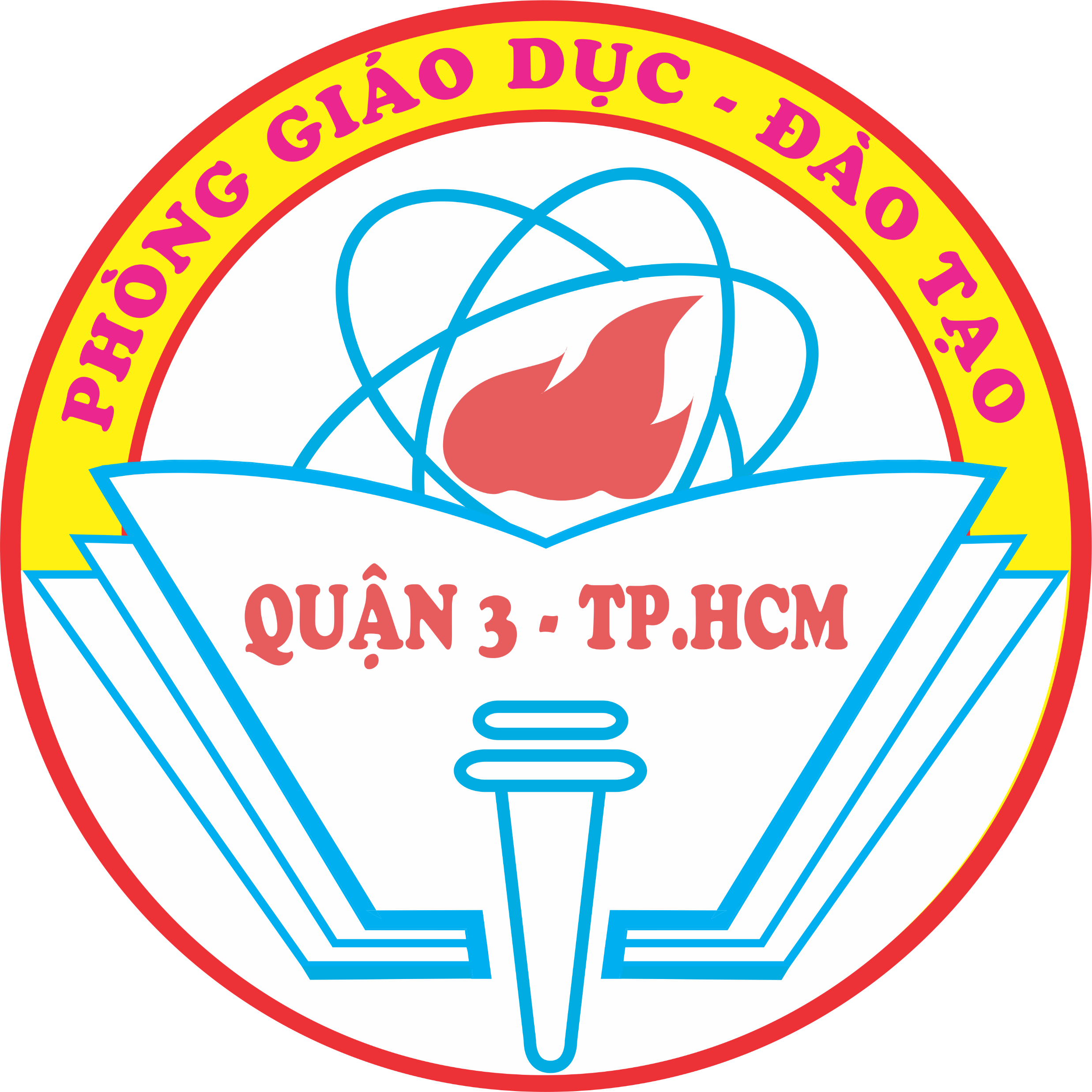 Work in pairs

Tell your friend about your flag
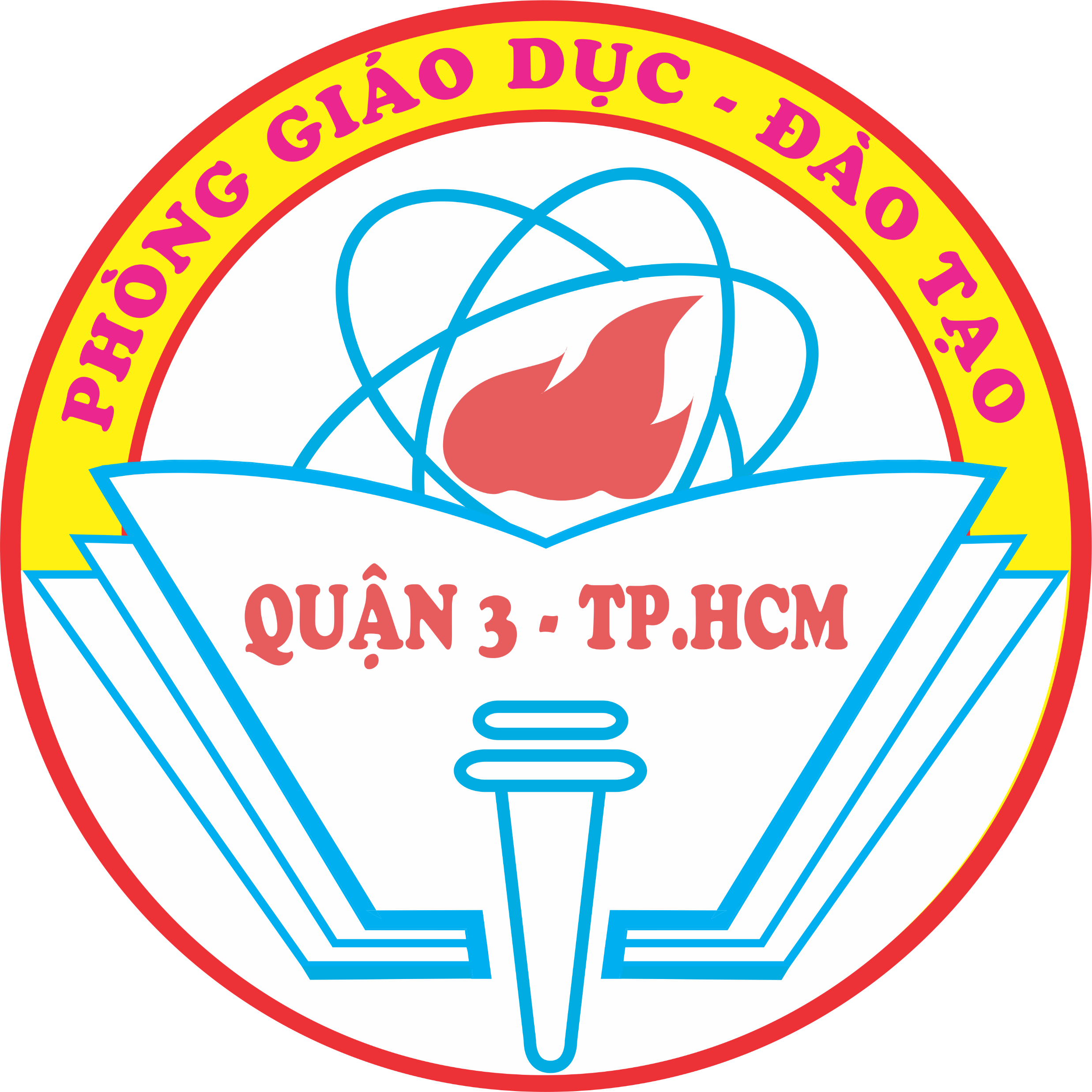 Workbook time!!!
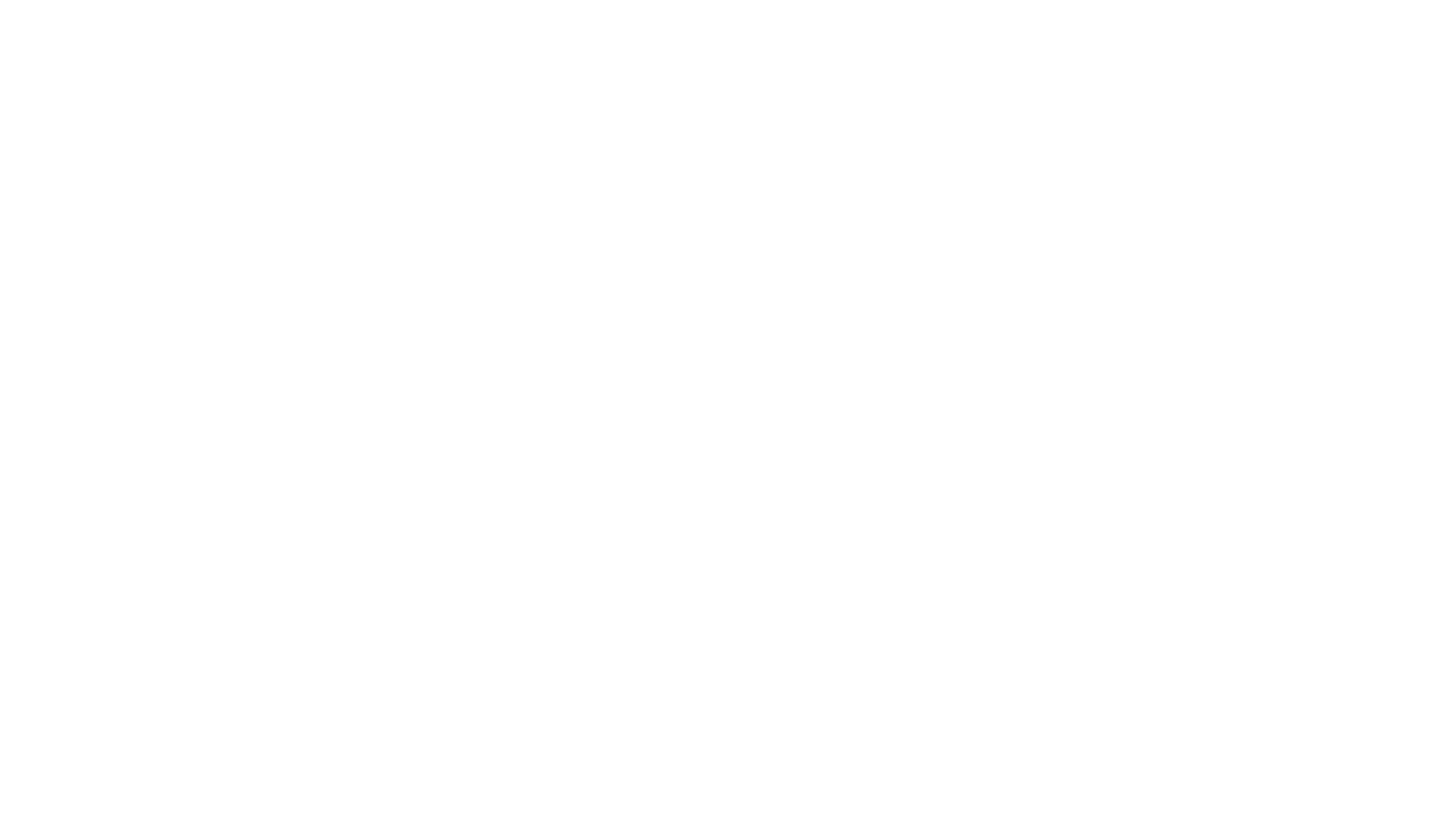 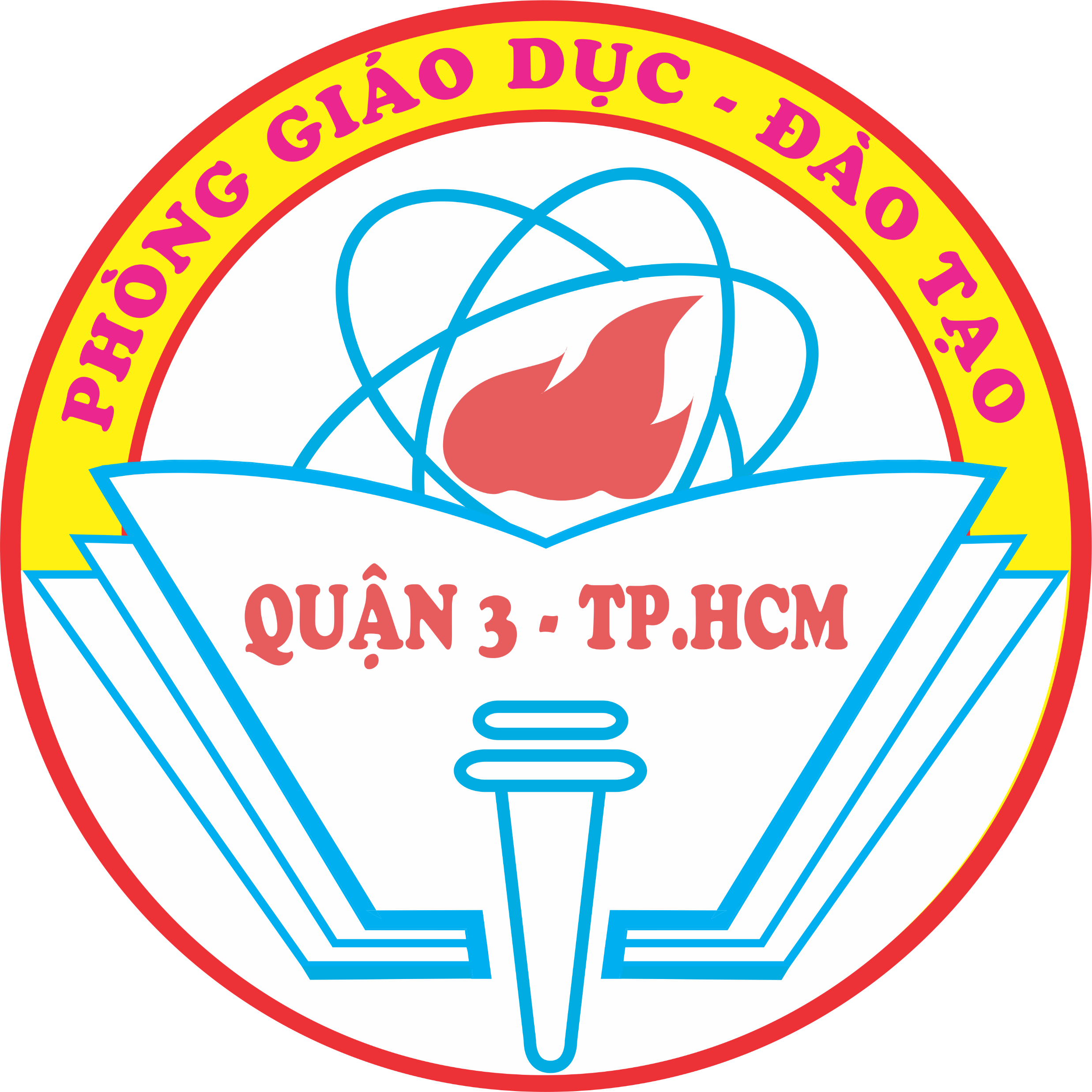 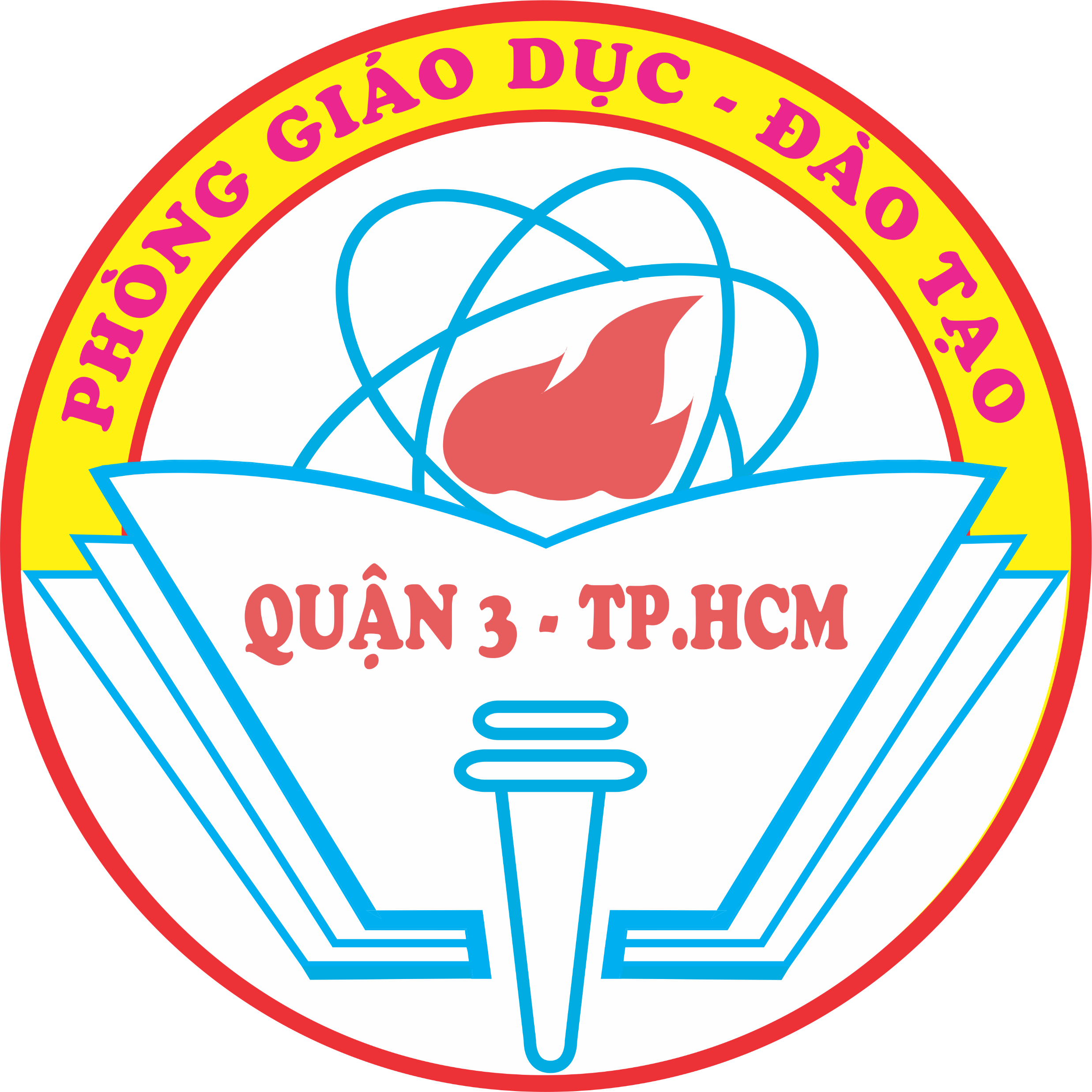 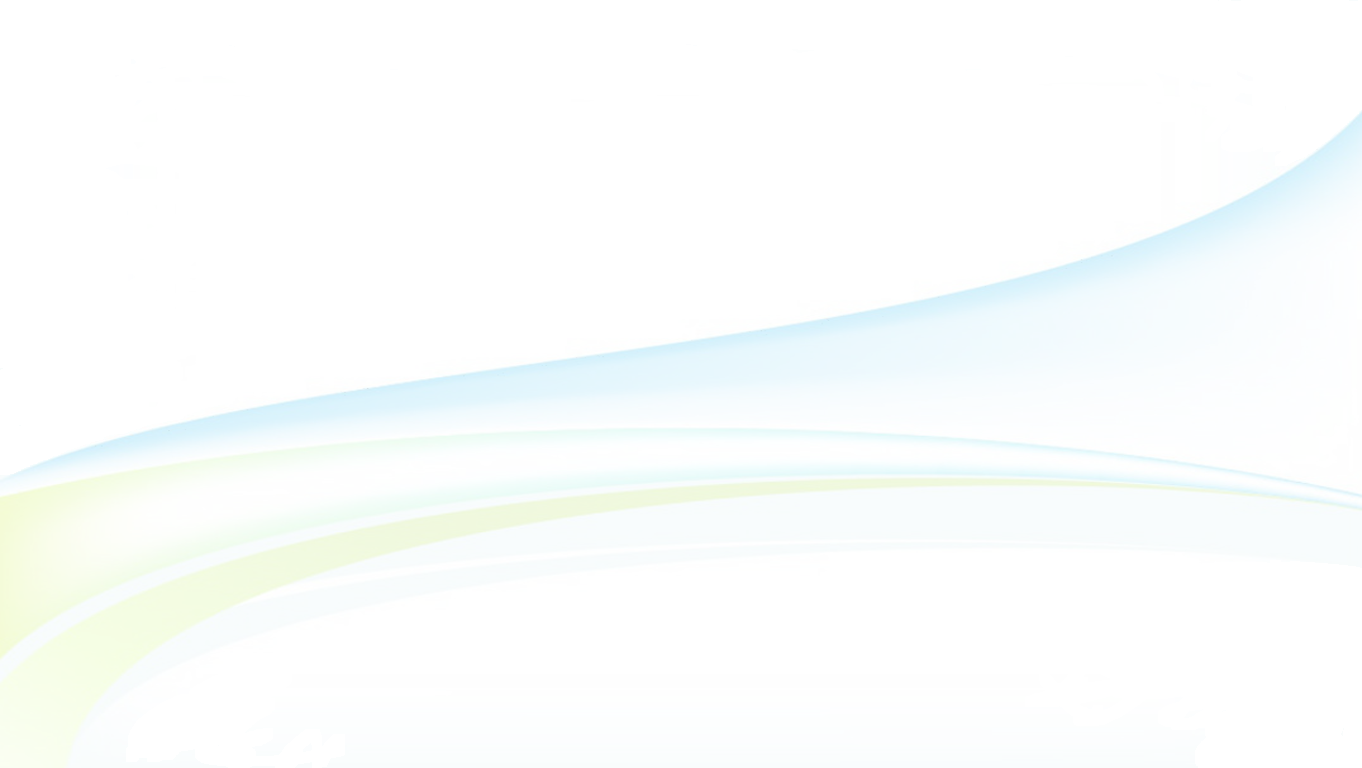 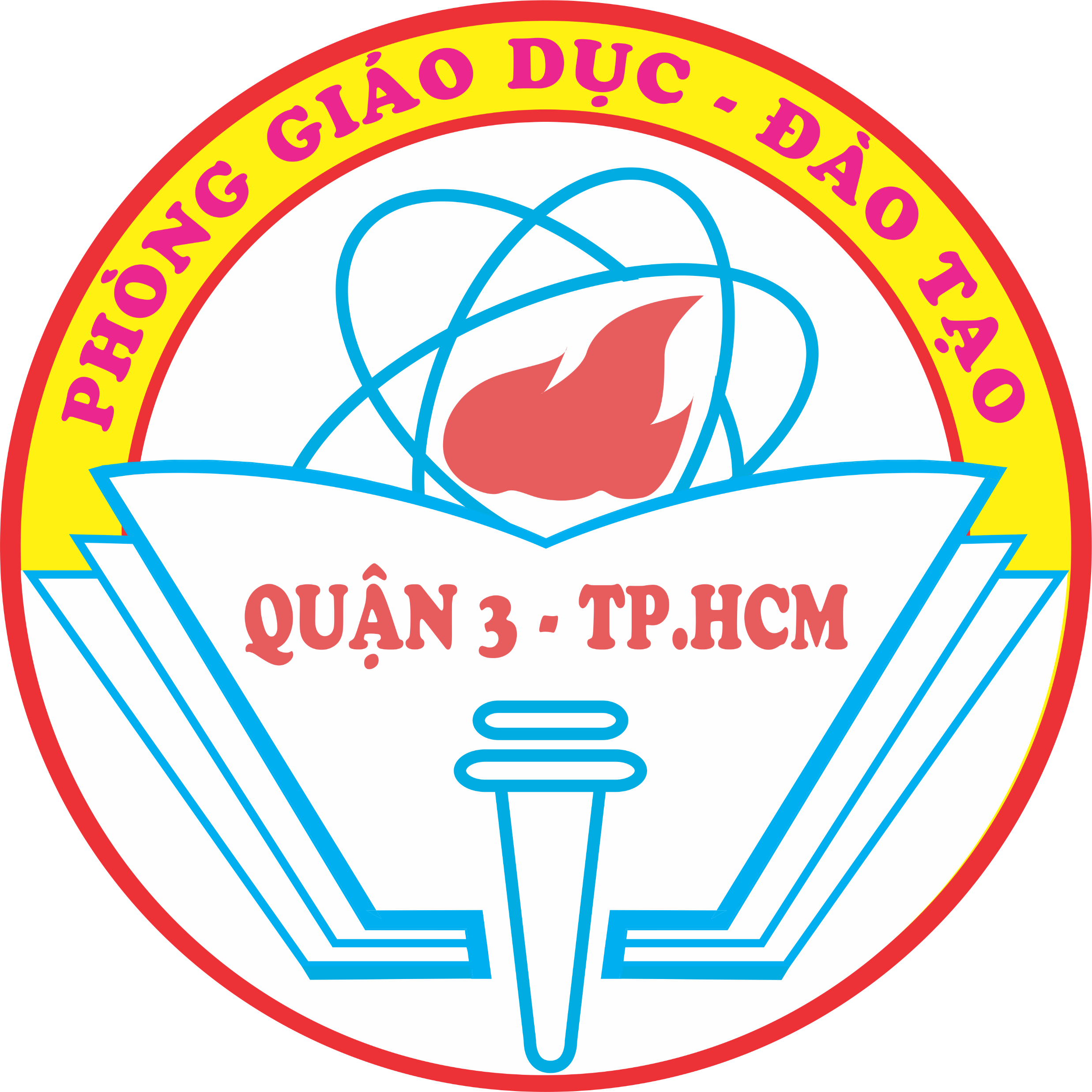 How do you feel this lesson ?
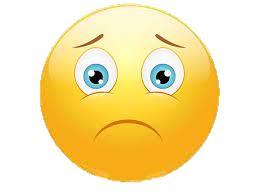 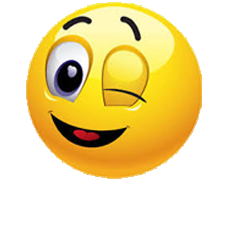 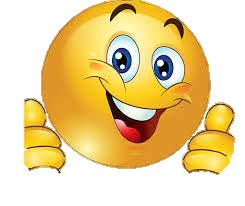 Fantastic
Good
Ok
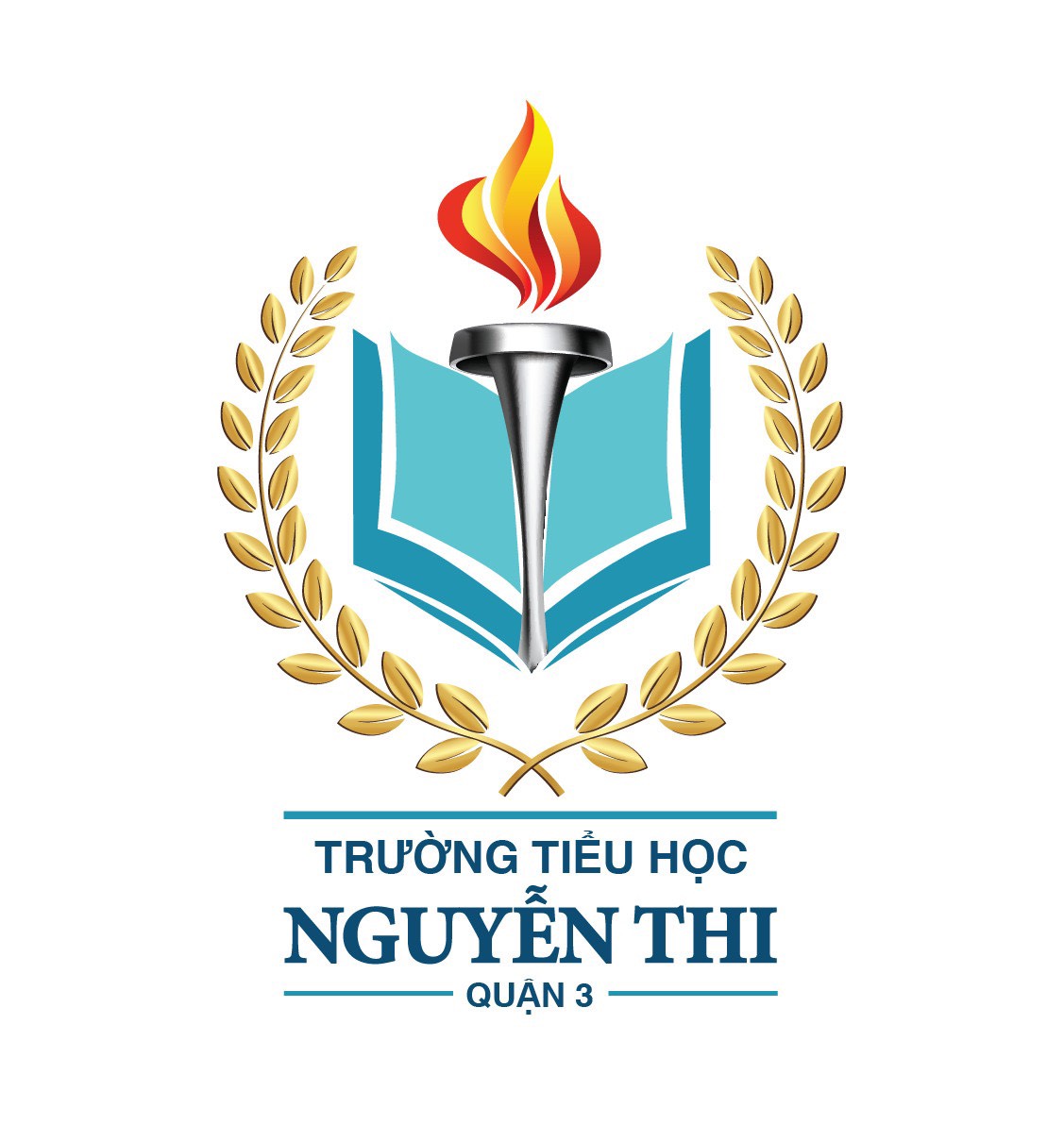 ỦY BAN NHÂN DÂN QUẬN 3TRƯỜNG TIỂU HỌC NGUYỄN THI
XIN CHÂN THÀNH CÁM ƠN
Giáo viên thực hiện: Lê Toàn Thắng
Trang website của trường Nguyễn Thi https://thnguyenthiq3.hcm.edu.vn